Aviation Photography 101
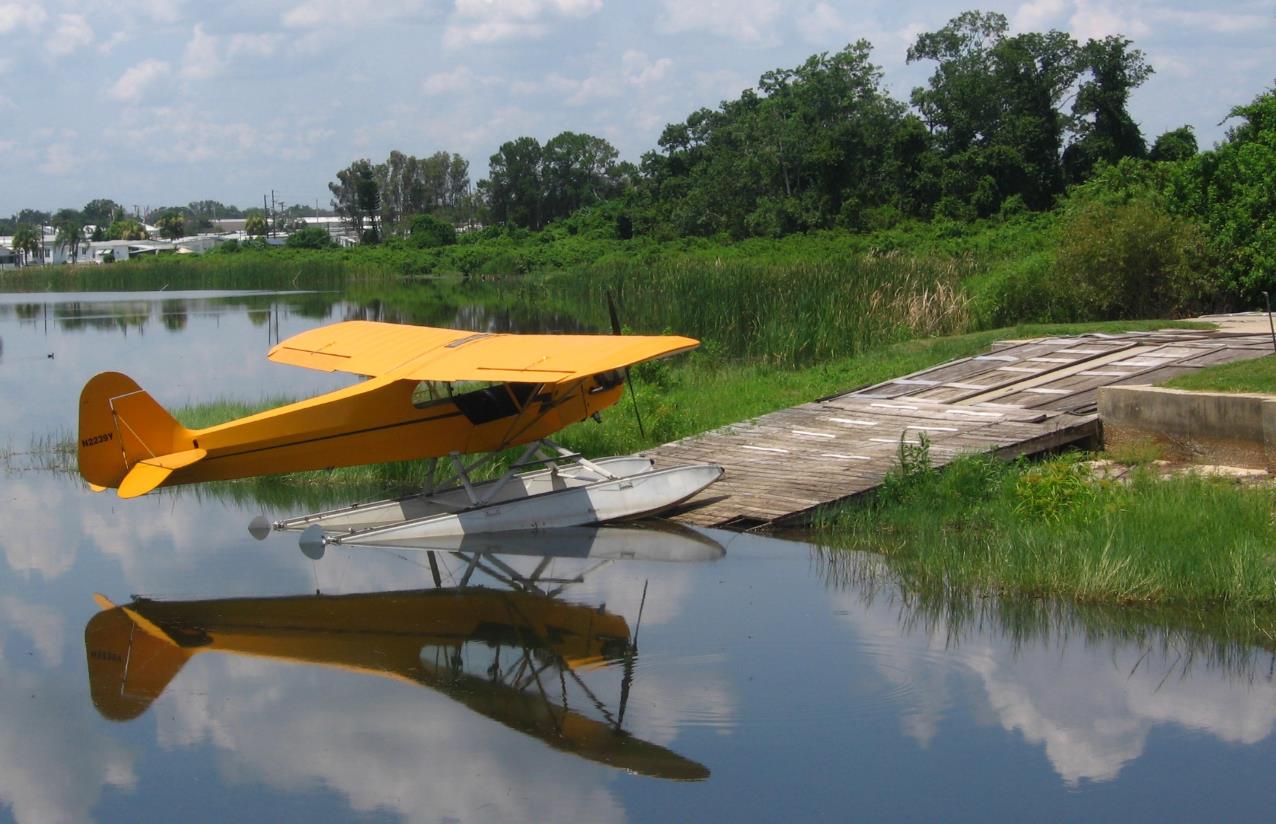 Peter Knudtson
402-680-5409 | peter.knudtson@gmail.com | Code 597
[Speaker Notes: Peter Knudtson
Thank you for time to share photos of aircraft and talk about photographing aircraft
Work for Cd597 in Propulsion. Currently bldg EC in B11
Private pilot
Most phots from time flying and attending fly-ins
Most photos general aviation that are accessible]
Contents
Where are the Aircraft?
What are our Subjects?
How are we Getting the Shot?
Special Topics
Propellers
Leading the Aircraft
Aerobatics
Time and Atmosphere
Unique and Unusual
Safety First!
Local Opportunities
Resources
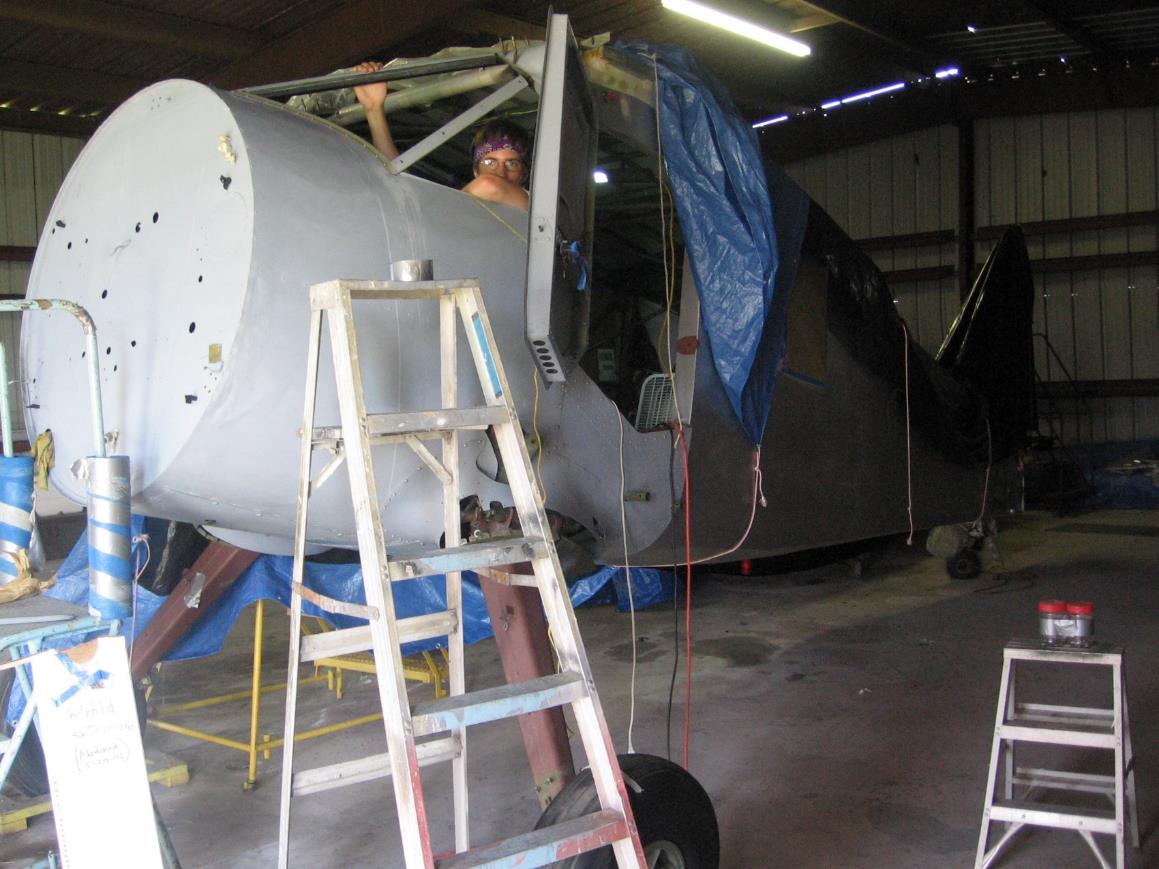 [Speaker Notes: Talk a little about approach and equipment in each these sections]
Where are the Aircraft?
[Speaker Notes: - Where are a couple places you might expect to see airplanes?]
Where are the Aircraft?
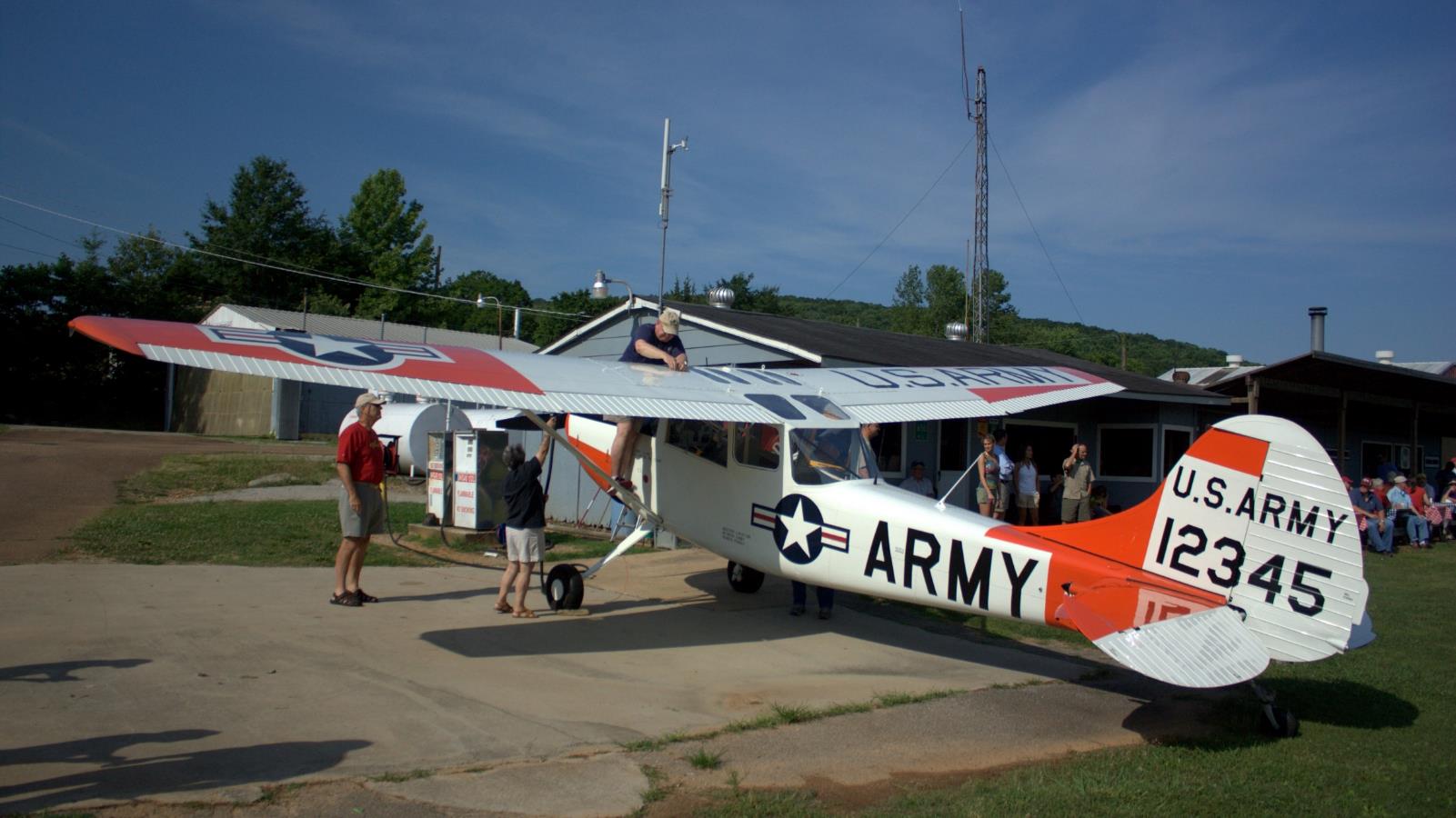 At the Airport
[Speaker Notes: The obvious location
Commercial airports little more shy about loitering; lookup rules before hand
Small municipal and private airports with sport aviation clubs often have fundraiser events
Good opportunity to meet local pilots and talk about aircraft and aviation; maybe get some good shots or a ride
Dynamic environment
More people]
Where are the Aircraft?
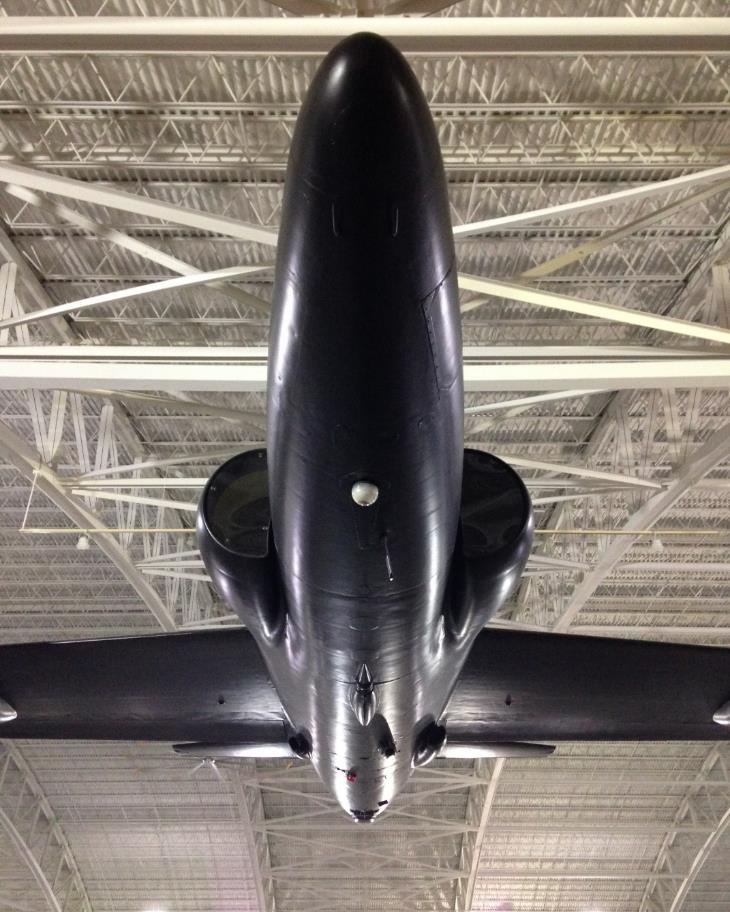 At the Museum
[Speaker Notes: Great place to see military, vintage, and rare aircraft
Controlled, static environment allows trying different angles
Also includes displays like “Gate Guards”
Static environment
More details]
Where are the Aircraft?
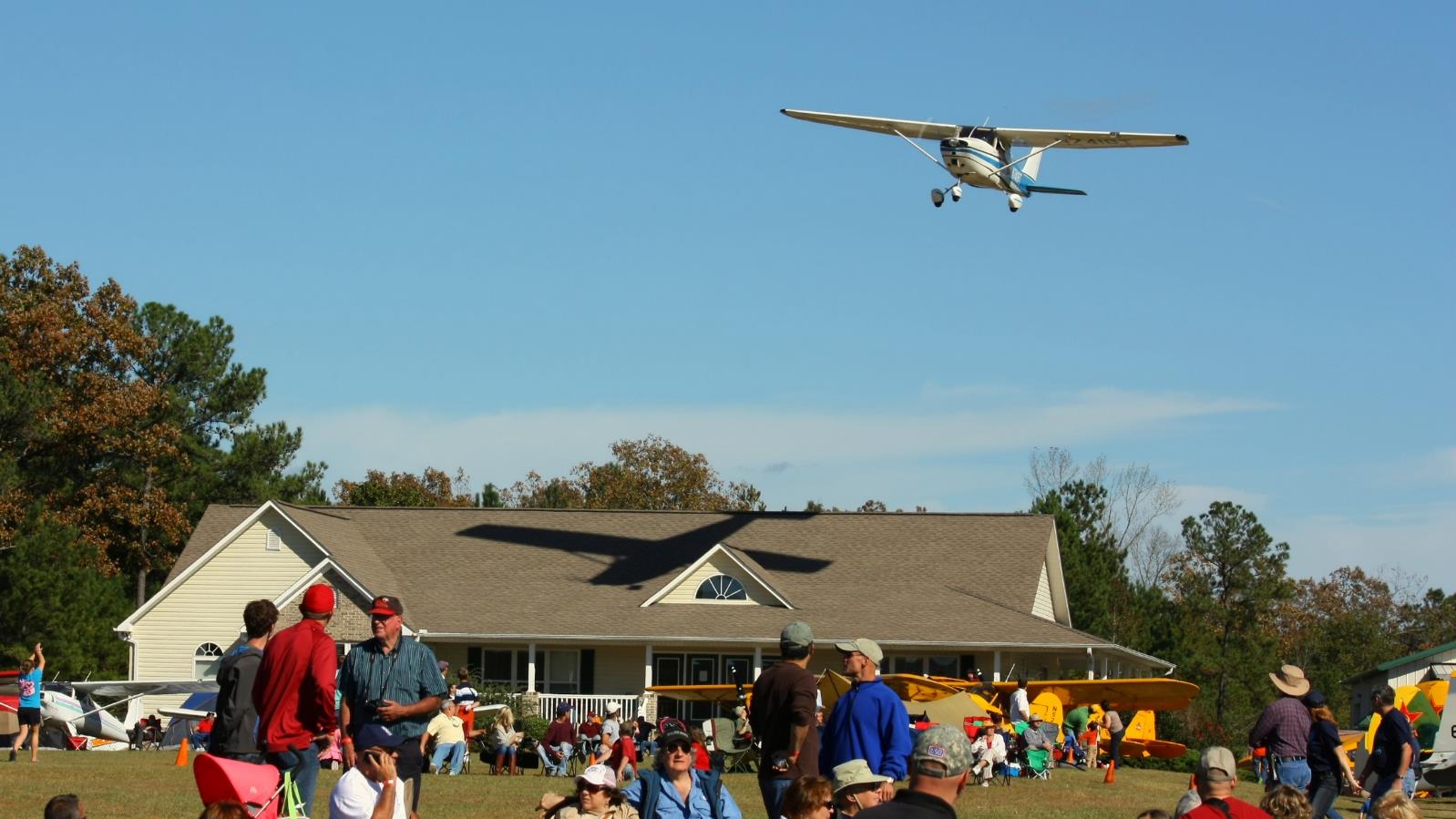 In the Wild
[Speaker Notes: Most aircraft will be flying at high altitudes; hard to photograph
Aerobatics; takeoff and landing good places to find aircraft flying
Aircraft at work also option: helicopters inspecting powerlines, cropdusters, med flights, etc
Dynamic environment: be conscious of using Live View and overly bright backgrounds
More planes]
Where are the Aircraft?
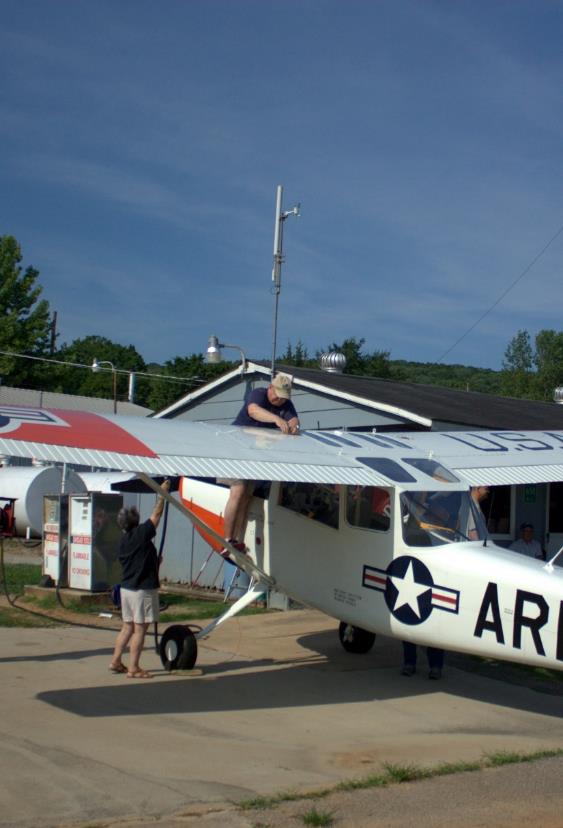 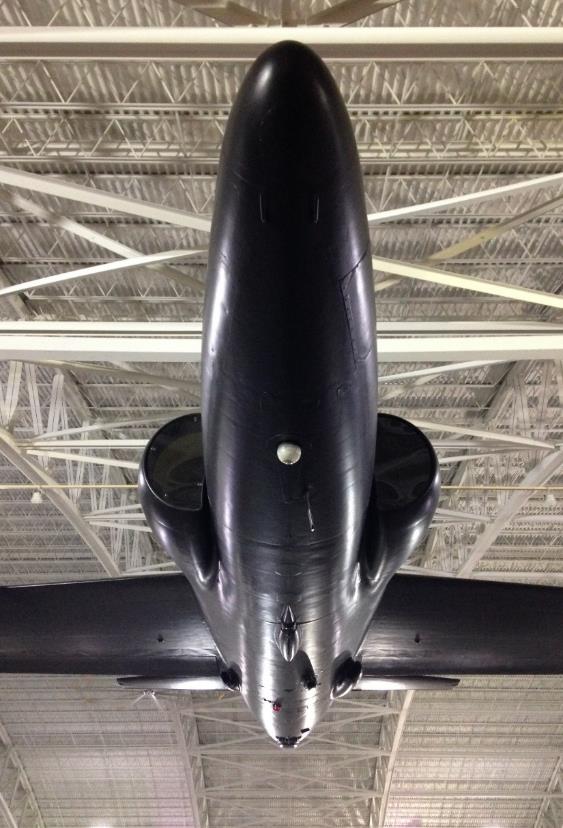 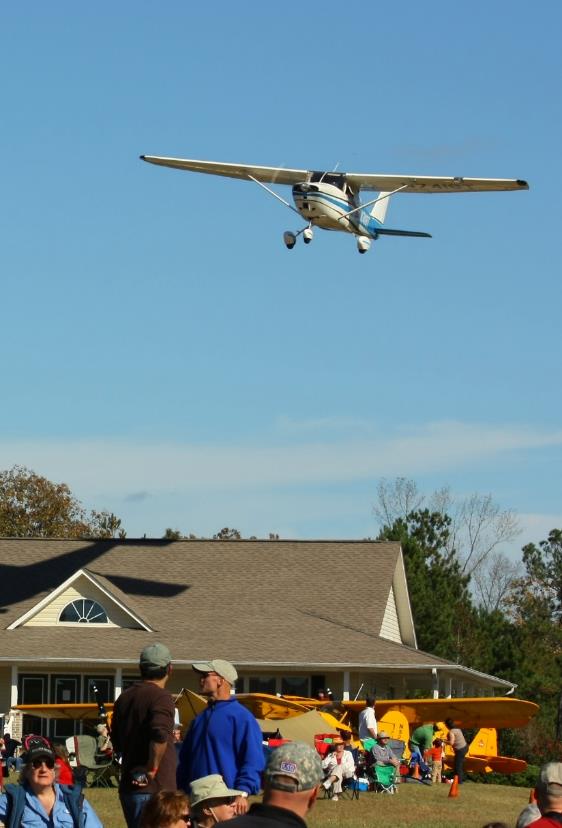 At the Airport
At the Museum
In the Wild
[Speaker Notes: Airport:
More people interaction
Approach is going to be similar to landscape and street photography with a little portrait work
Good 50mm prime and a zooming telephoto
Image stabilization helps
Museums:
More details
Landscape; maybe some macro and portrait
May not have a lot of space; wide angles helpful
Tripod immensely useful if allowed
Wild:
More planes on their own
Like wildlife photography
If shooting planes up at high altitude, will need telescope or similar
Telephoto and zoom telephoto
Tripod indispensable]
What are our Subjects
[Speaker Notes: What do we want to photography? I’ve already tipped my hand…]
What are our Subjects?
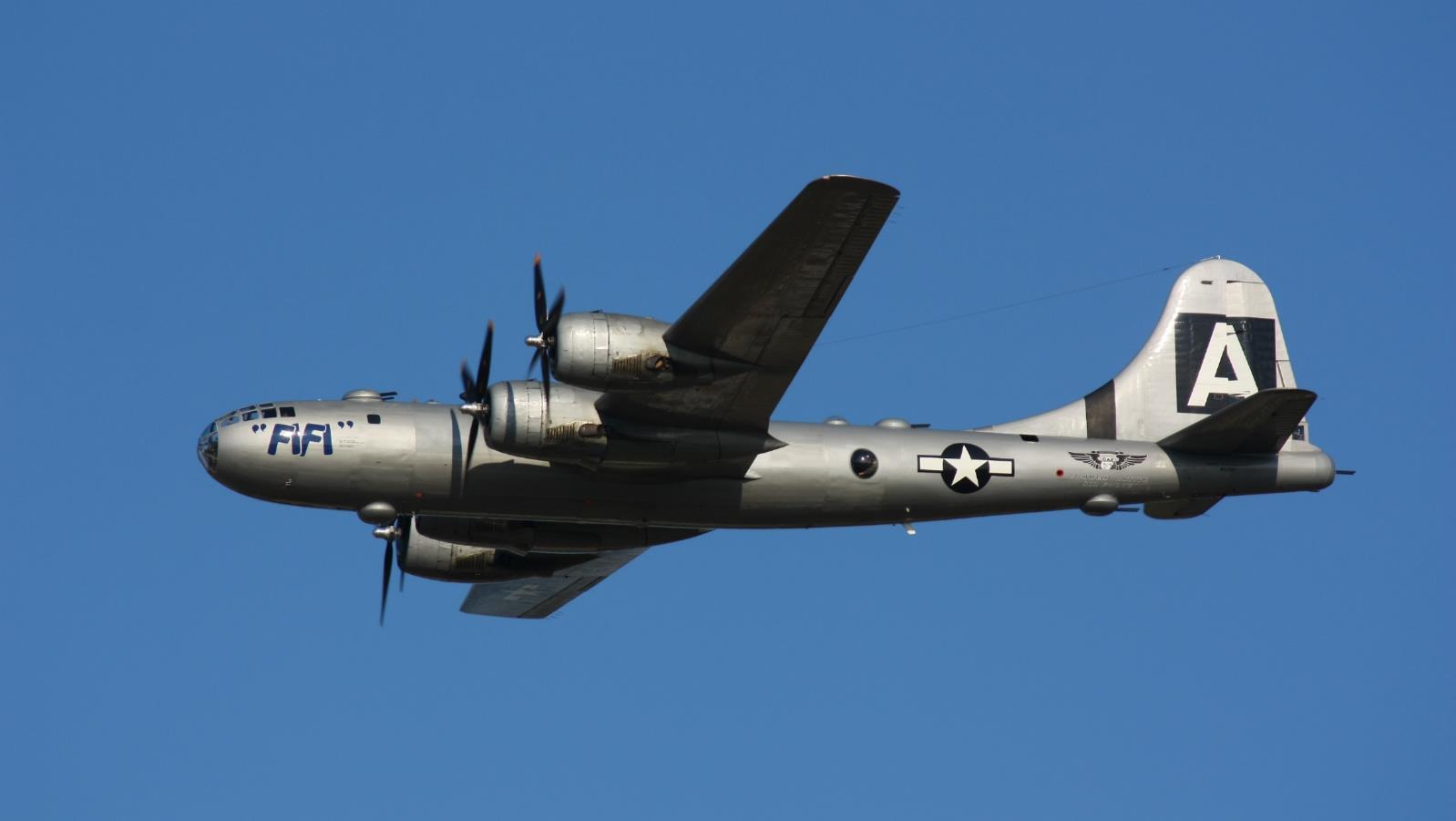 The Aircraft
[Speaker Notes: Photos of aircraft on their own or in a landscape setting
The money shots are of planes flying; that’s where people expect to see planes
Go onto Airliners.net; most shots are not of planes in museums]
What are our Subjects?
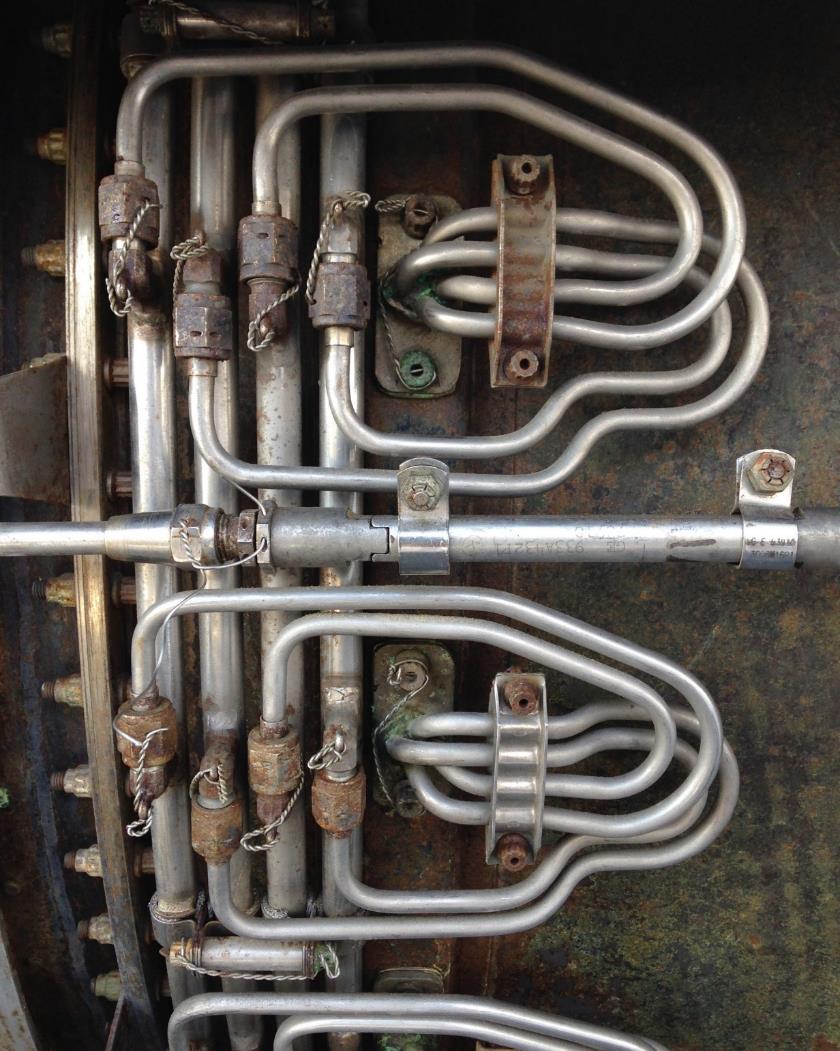 The Details
[Speaker Notes: Photos of detailed or macros areas of aircraft
Iconic logos, nameplates, or shapes
Aircraft are amazing works of technical art]
What are our Subjects?
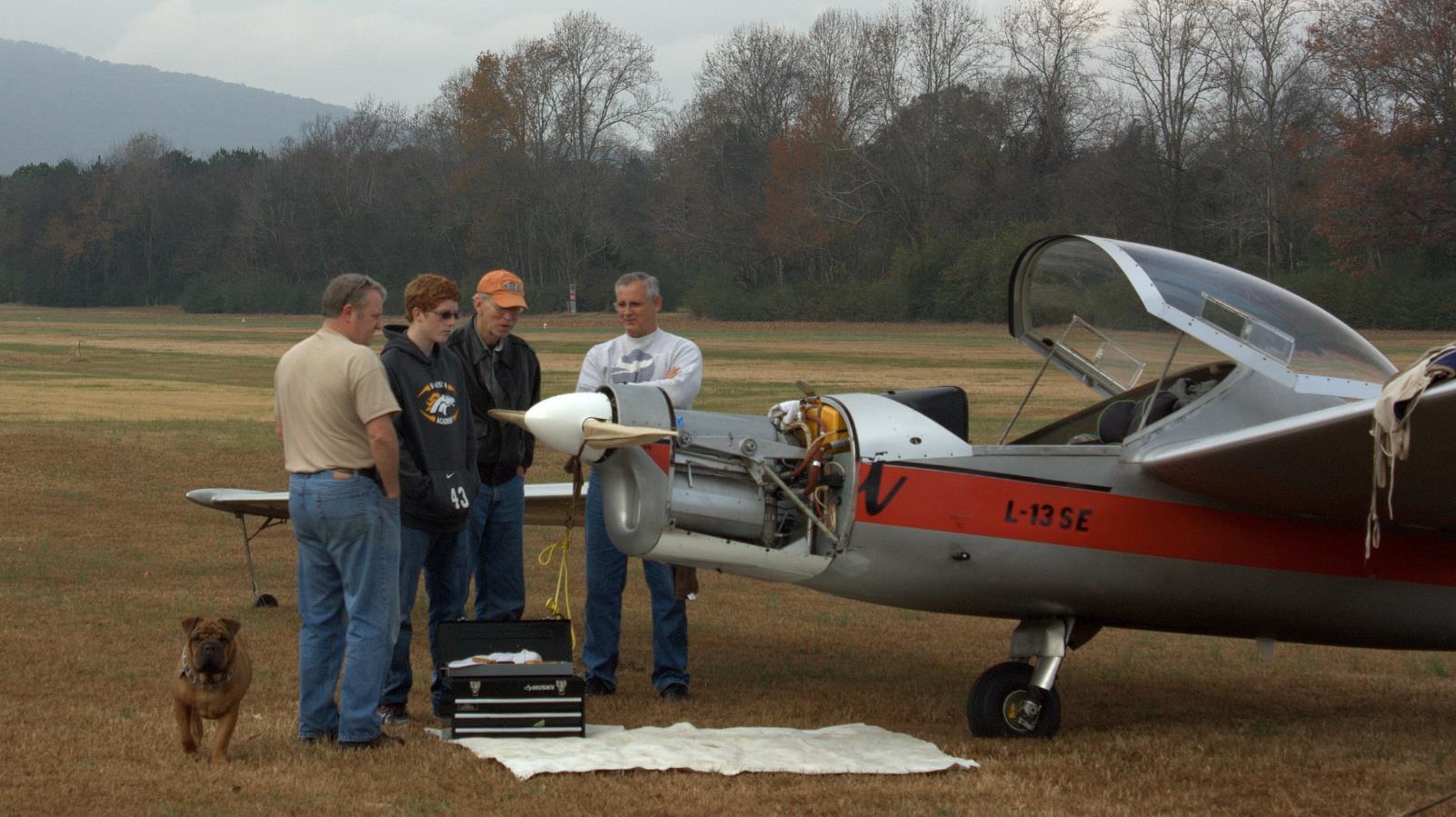 The People
[Speaker Notes: Photos of people interacting with aircraft
Photojournalist in nature or portraiture]
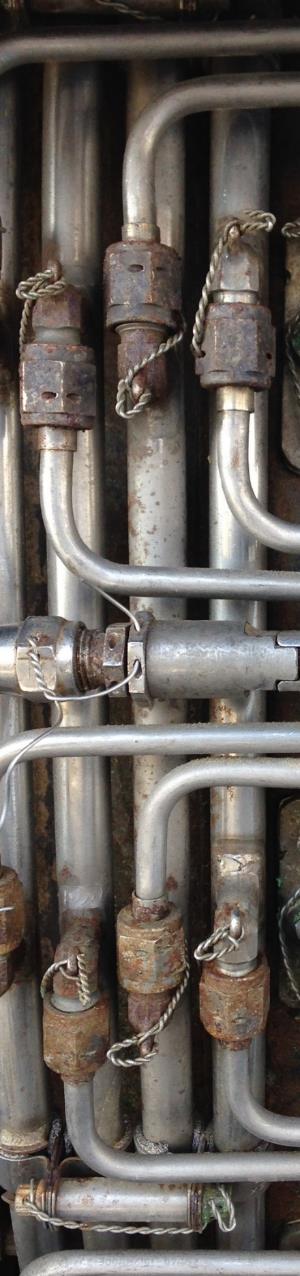 What are our Subjects?
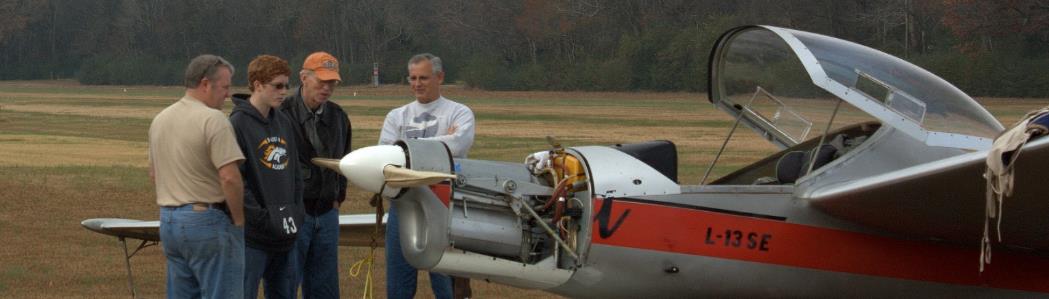 People
Details
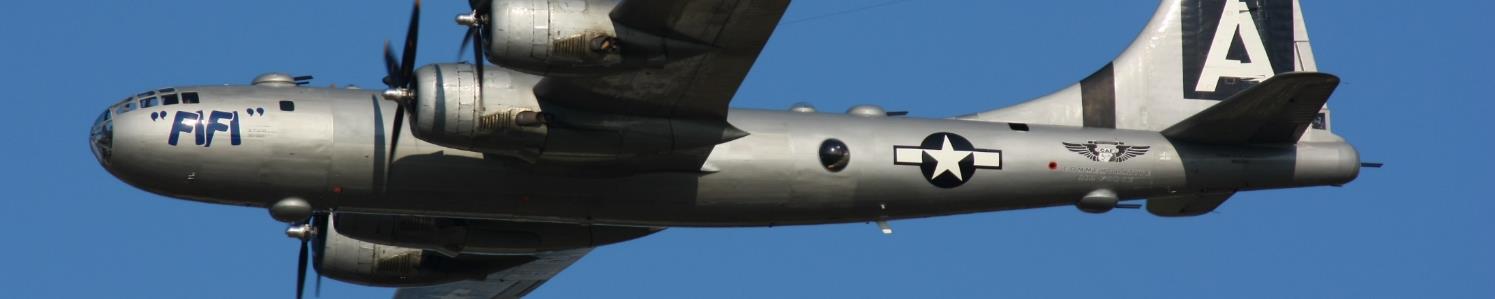 Aircraft
[Speaker Notes: Aircraft:
Most of these shots around airports
Approach is going to be similar to landscape and wildlife
Be aware of lighting, light direction
Details:
Most of these shots around airports and museums
Landscape; maybe some macro and portrait
Move around, look from different angles
People:
Most of these shots around airports, some at museums
Approach is going to be similar to landscape and street photography with a little portrait work
Try to get interactions, expressions, human contact with aircraft]
How are we Getting the Shot
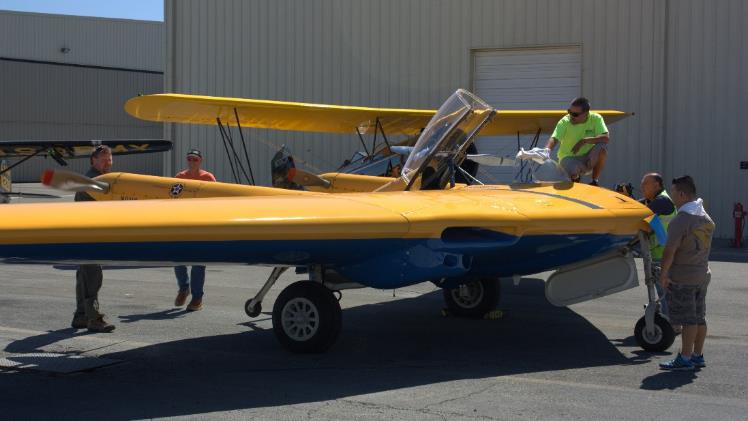 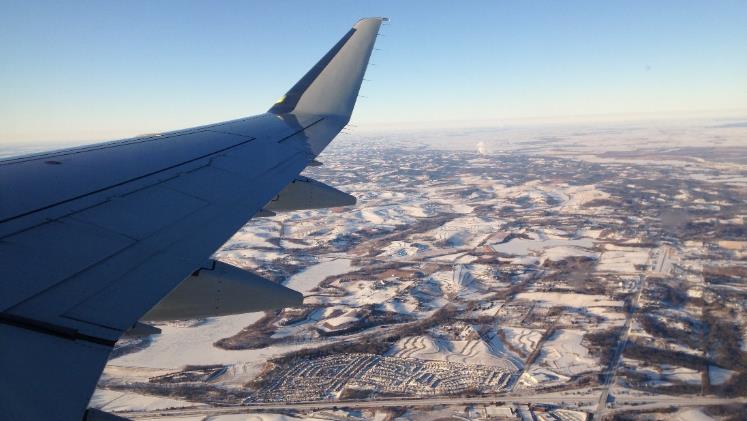 Air to Ground
Ground to Ground
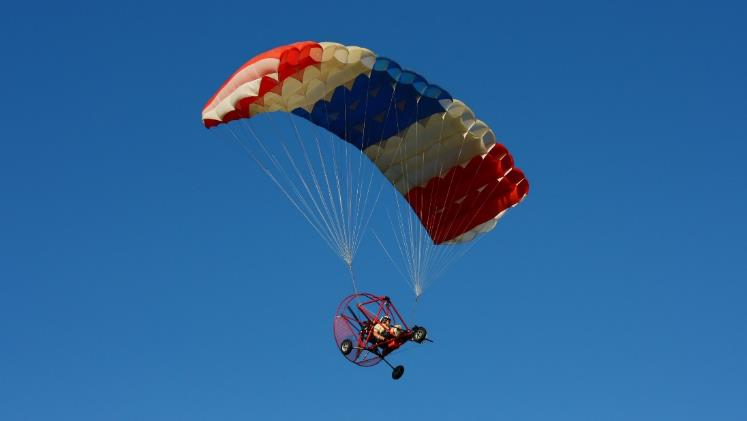 Ground to Air
Air to Air?
[Speaker Notes: Will not cover last two in details]
Special Topic: Propeller Blur
[Speaker Notes: - Biggest problem]
Special Topic: Propeller Blur
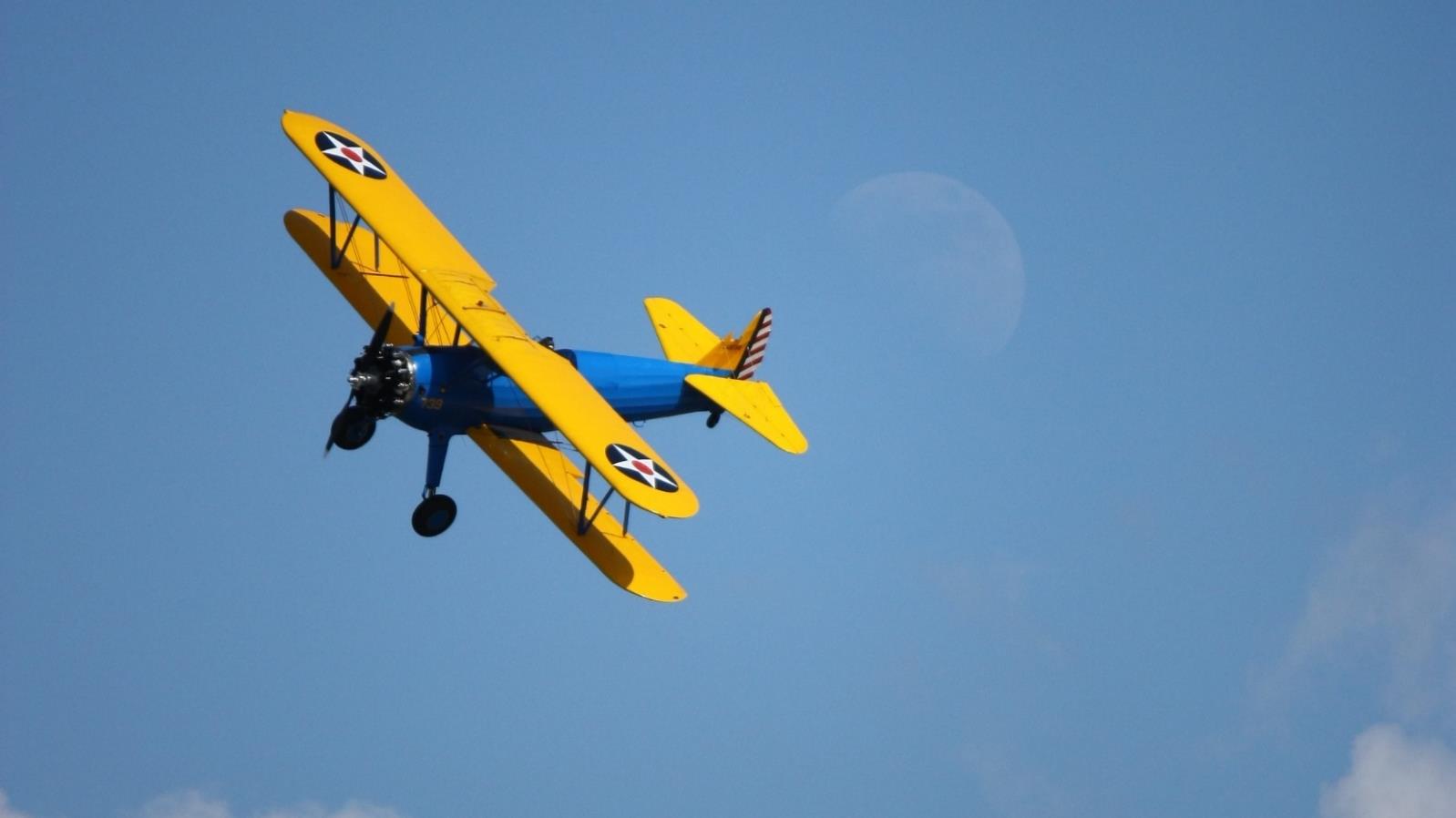 Stopped Propeller
[Speaker Notes: What’s wrong here?
Would be a good shot otherwise]
Special Topic: Propeller Blur
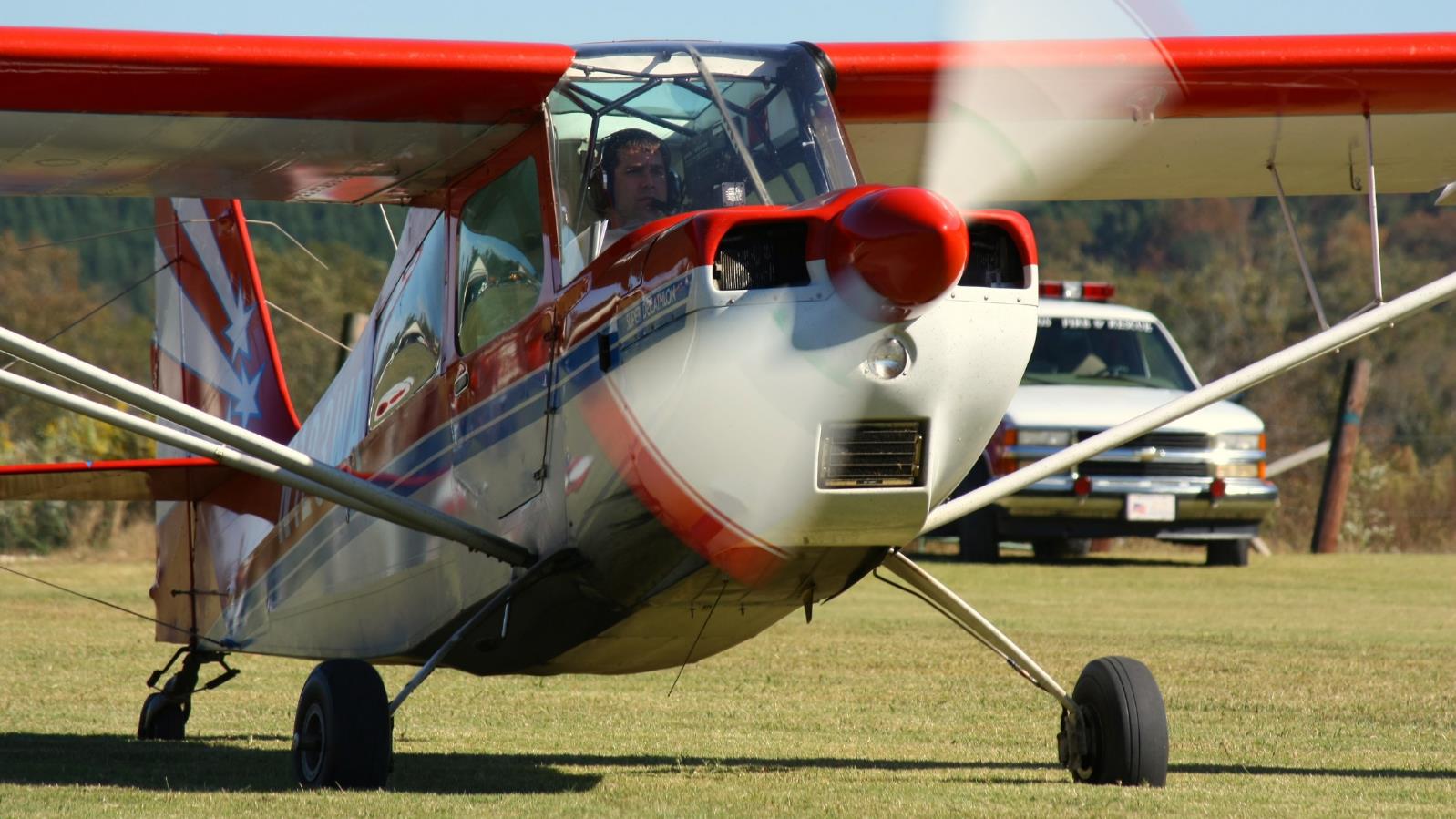 Blurred Propeller
[Speaker Notes: Shutter priority mode and let aperture do its thing
1/250 or less for prop planes, 1/125 or less for 3+-blade helicopters, 1/60 or less for 2-blade helicopters
Source: Nikon - Taking Great Photographs at Airshows]
Special Topic: Propeller Blur
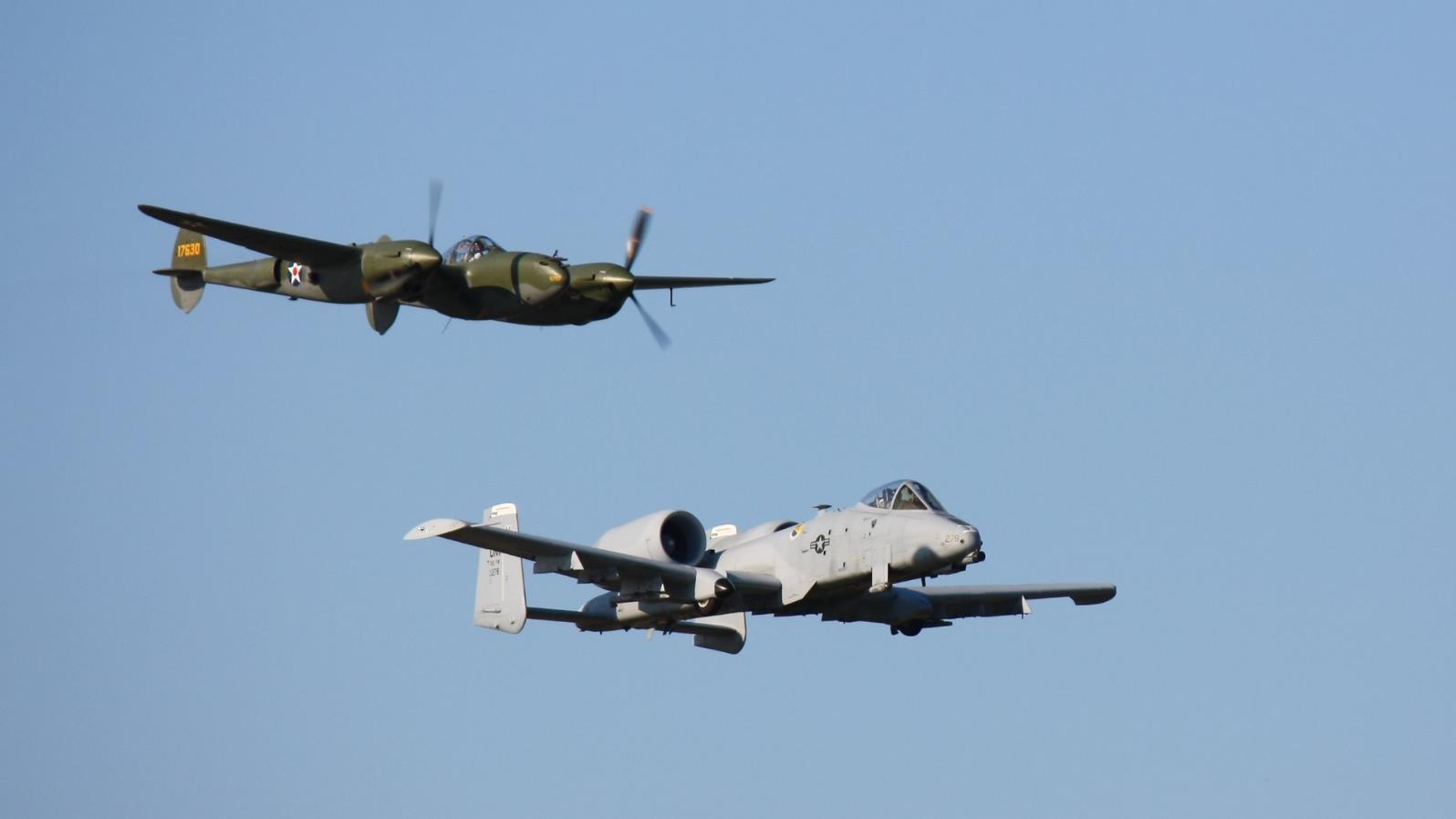 Props vs. Jets
[Speaker Notes: Likely use an aperture between f/5.6 and f/8
Source: Nikon - Taking Great Photographs at Airshows]
Special Topic: Following the Aircraft
[Speaker Notes: - With a lower shutter speed, you will need to lead the target to keep in focus]
Special Topic: Following the Aircraft
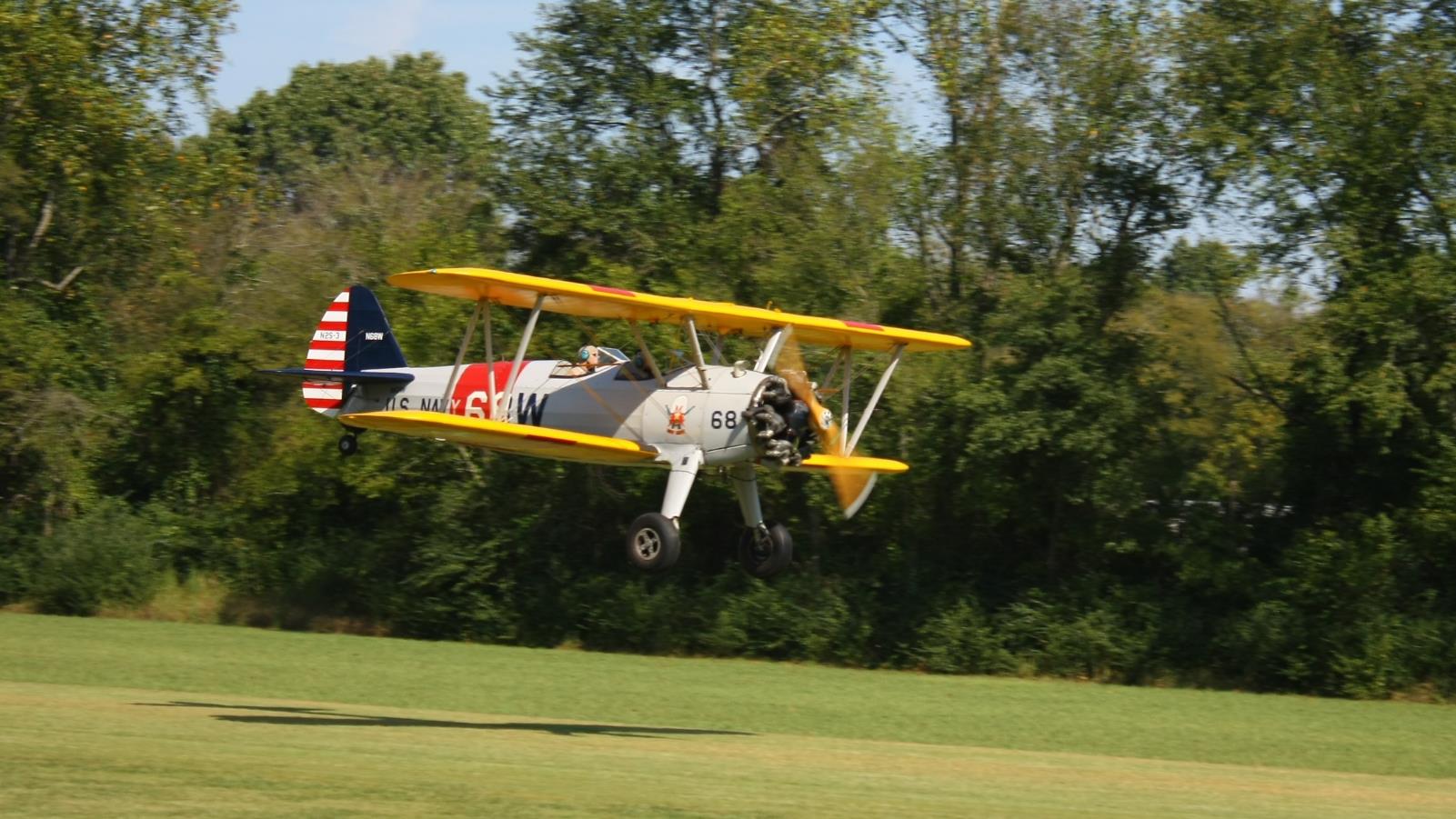 Pan Horizontally
[Speaker Notes: A fast autofocus helps, but beware if it begins to hunt and focus to infinity
A little background blur helps emphasize motion]
Special Topic: Following the Aircraft
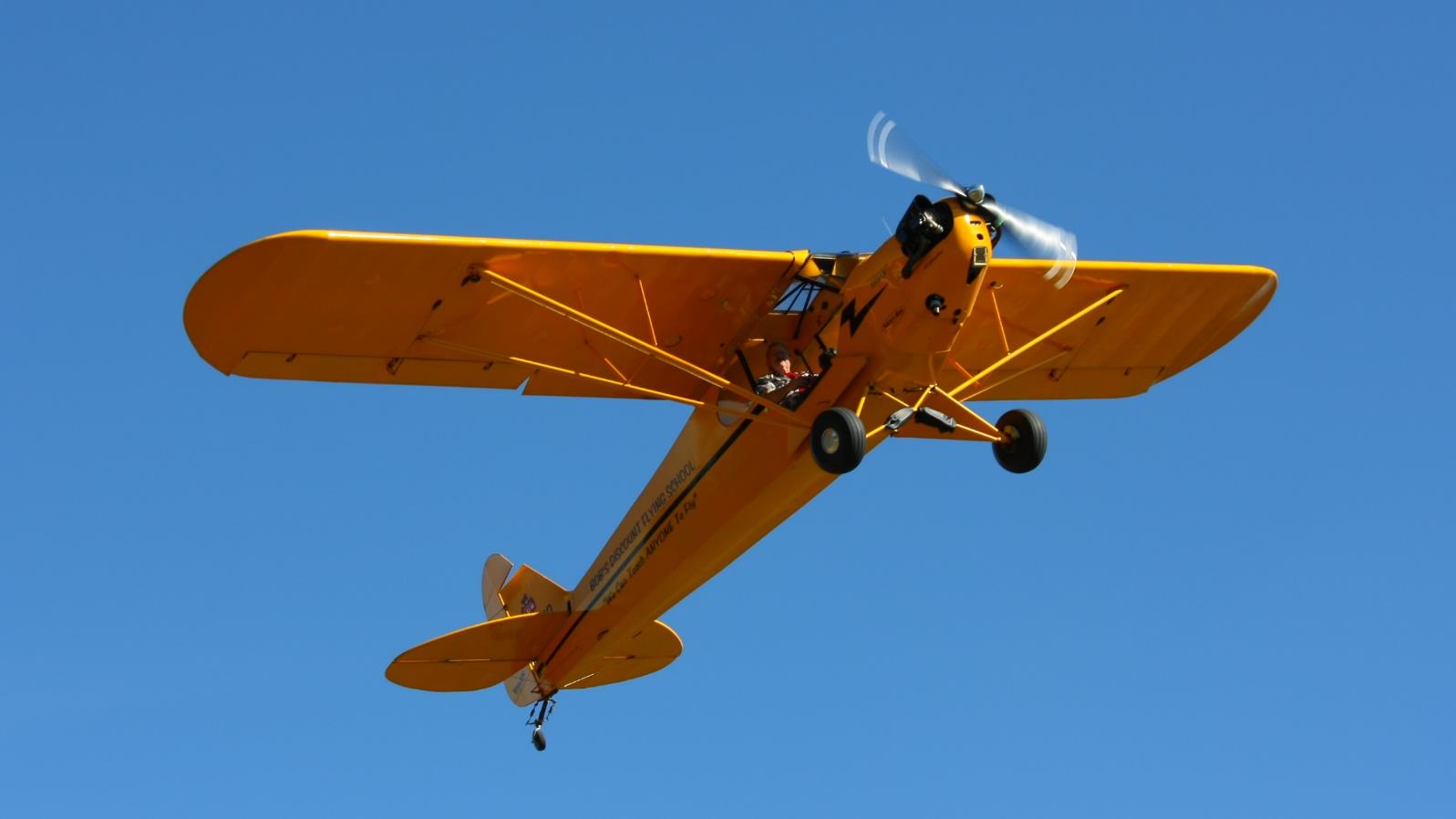 Pan Vertically
[Speaker Notes: - Remember to pan up, especially for aerobatics]
Special Topic: Aerobatics
[Speaker Notes: - This is where a lot of things come together: shutter speed, auto focus, and panning]
Special Topic: Aerobatics
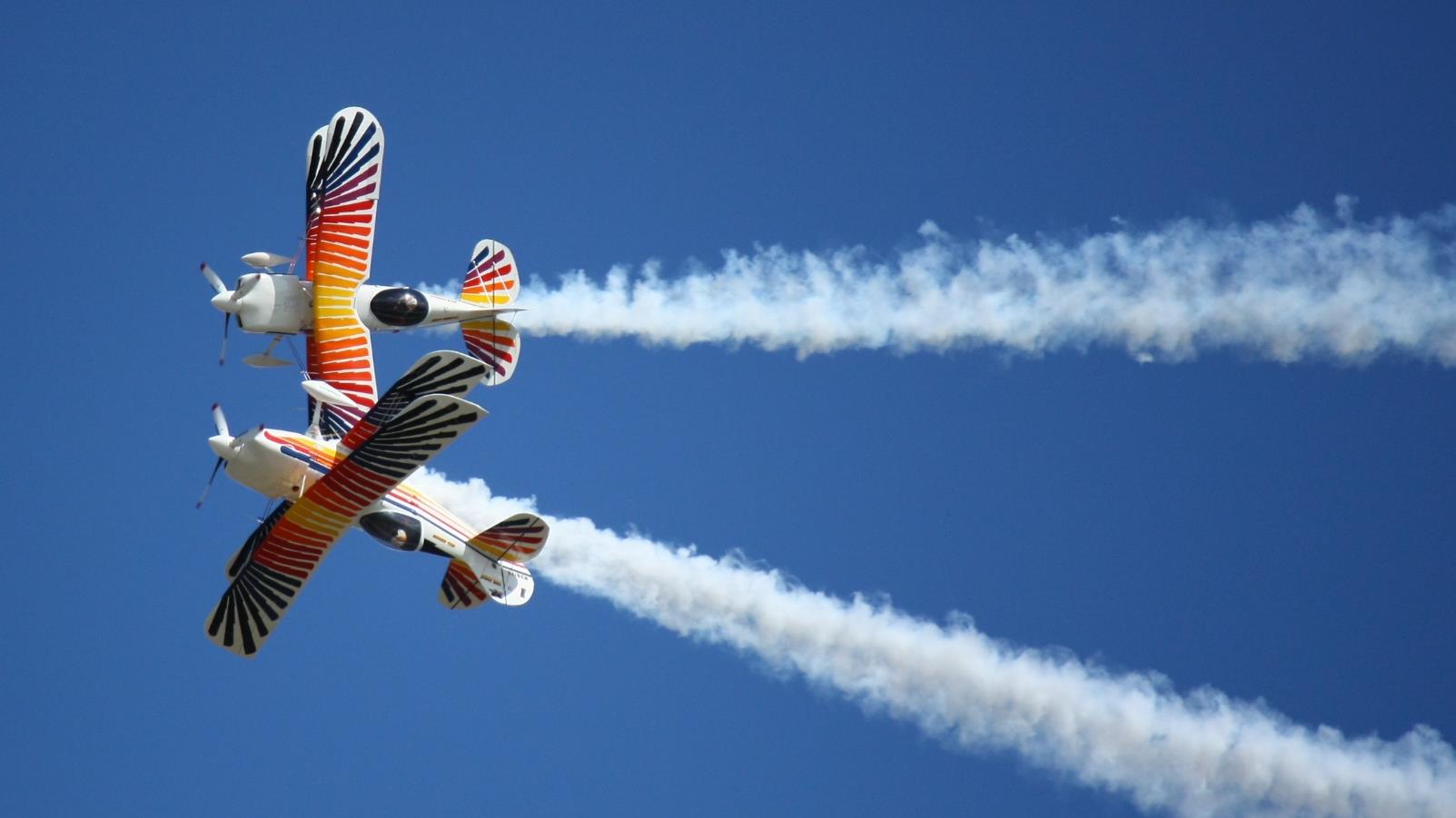 Zoom Telephoto
[Speaker Notes: Zooming telephotos useful to get shot without repositioning]
Special Topic: Aerobatics
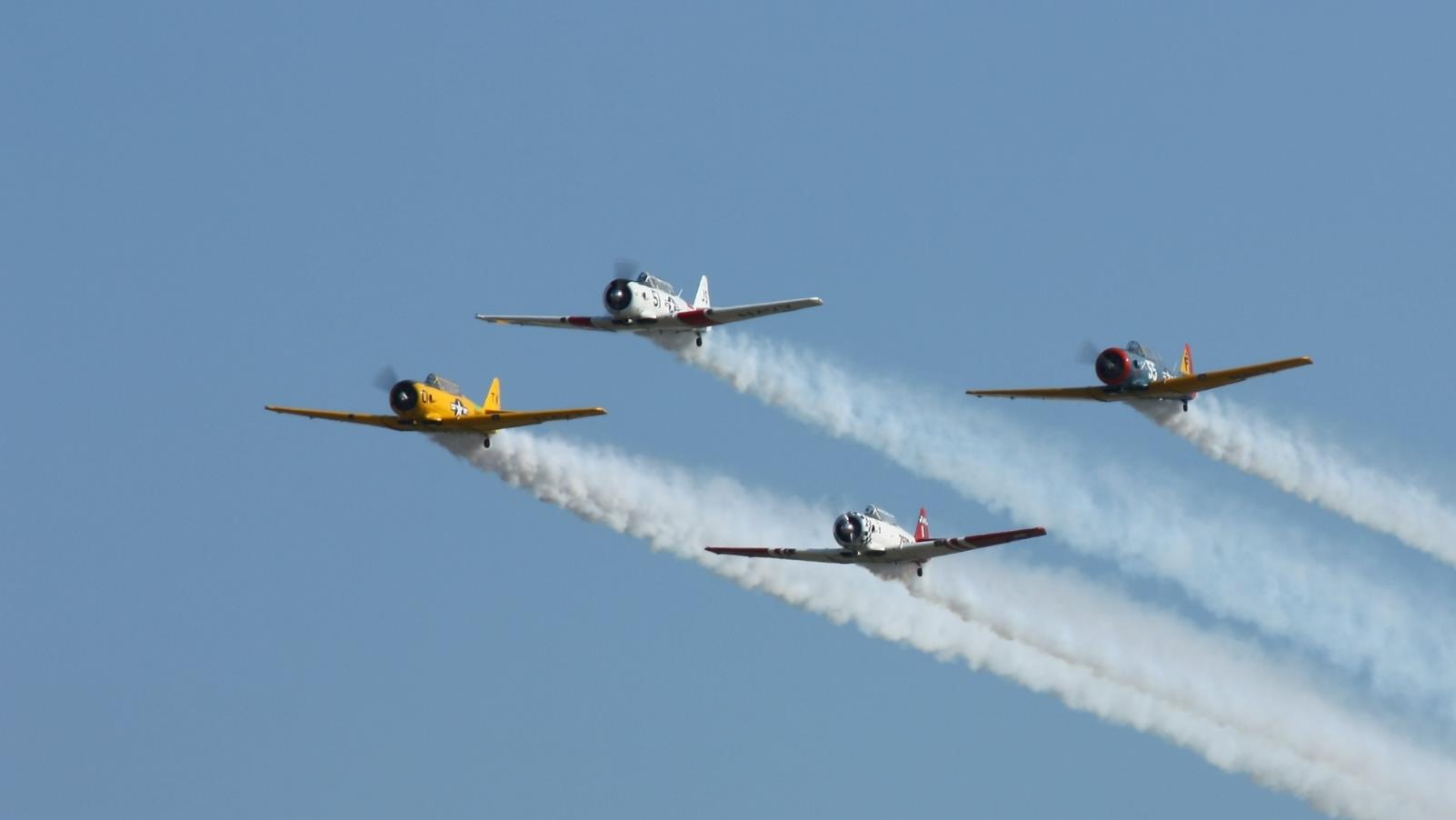 Formation Flying
[Speaker Notes: - Most action at “Airshow Center”, but edges of runway can yield good shots as planes maneuver at edges]
Special Topic: Aerobatics
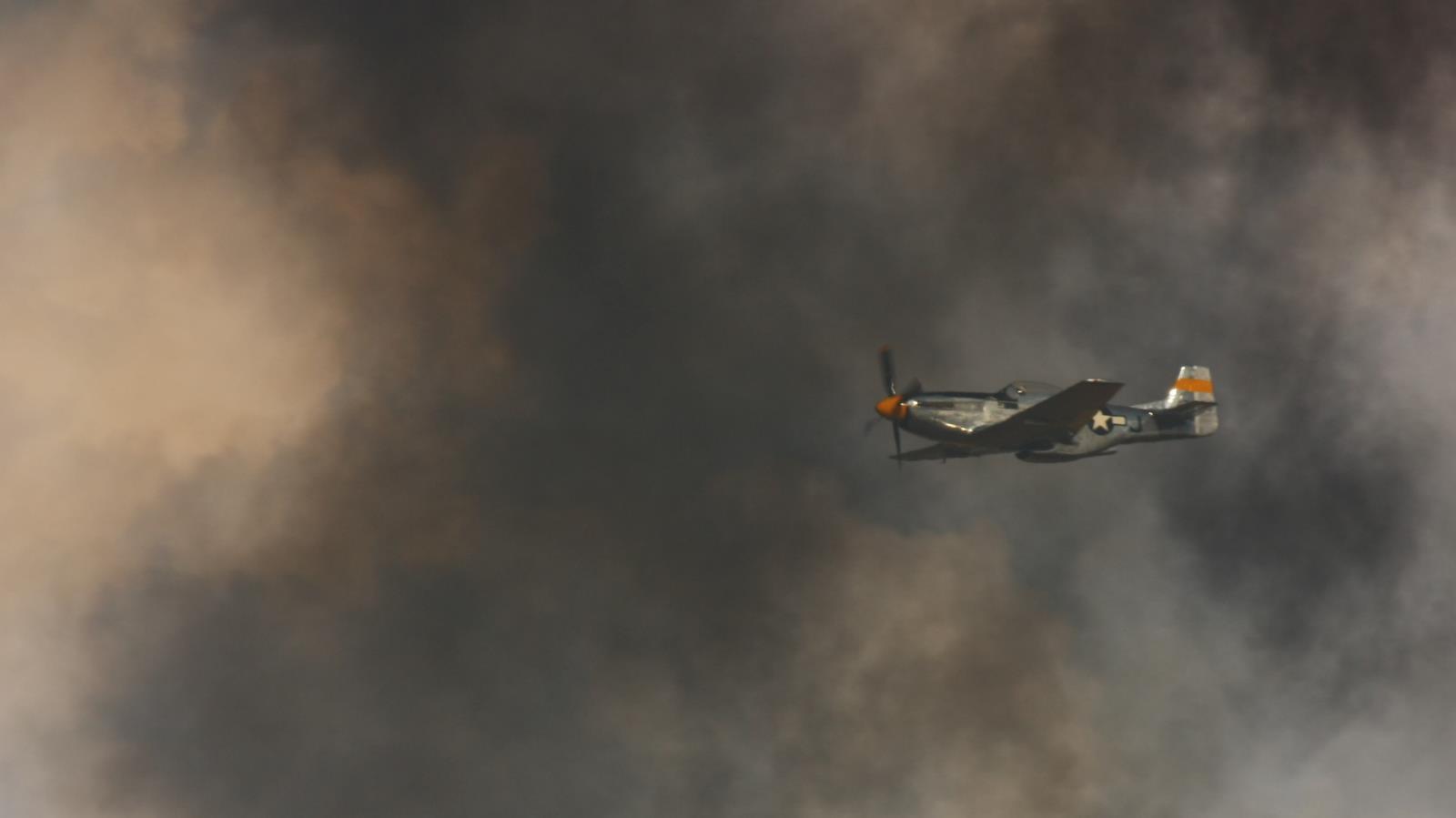 Smoke Accumulates
[Speaker Notes: - Smoke will accumulate, which can be advantage or disadvantage]
Special Topic: Time and Atmosphere
[Speaker Notes: Don’t run out at the end of the day, or leave when it rains.]
Special Topic: Time and Atmosphere
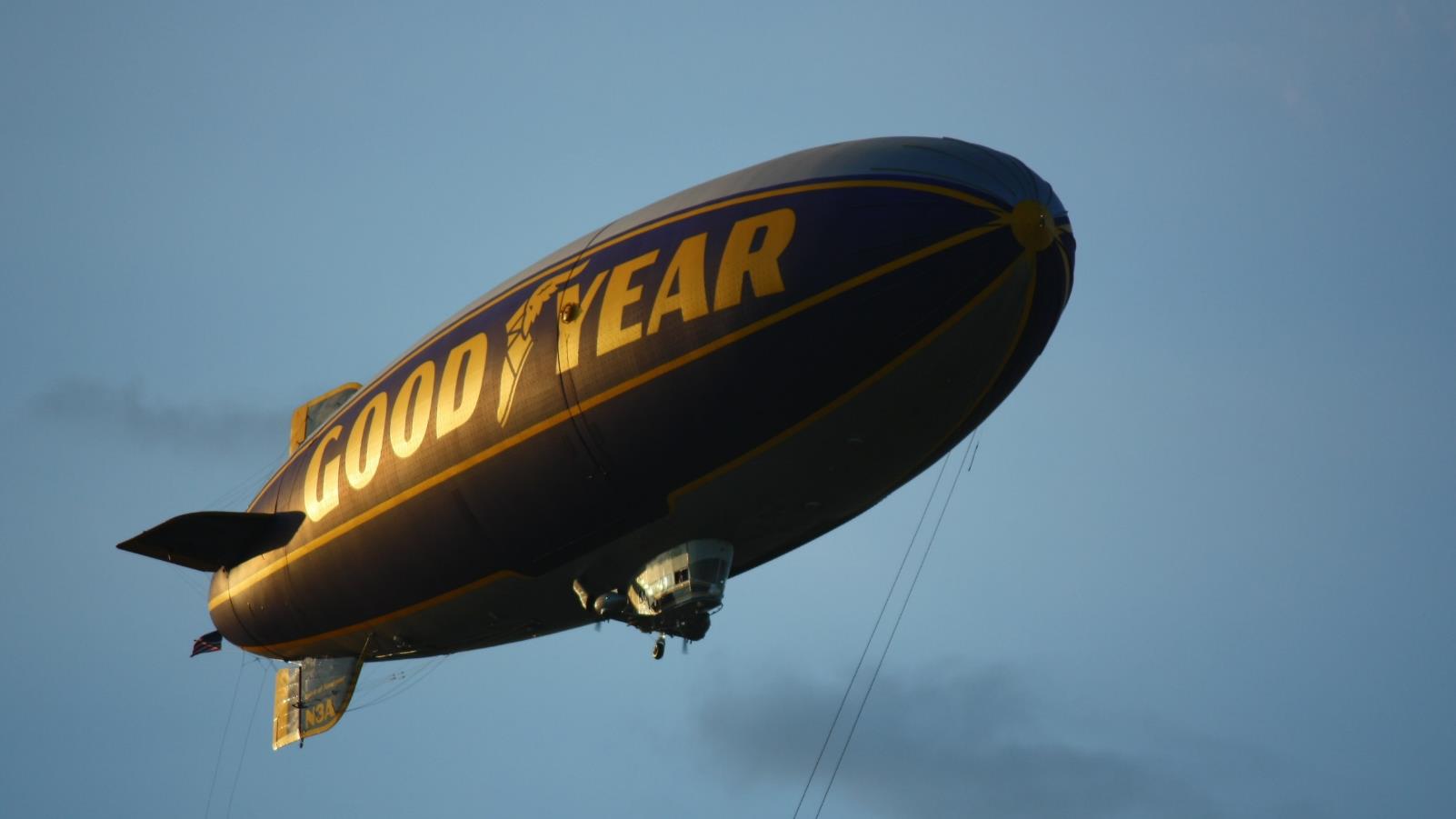 Lighting
[Speaker Notes: - Don’t run out at the end of the day, or leave when it rains.]
Special Topic: Time and Atmosphere
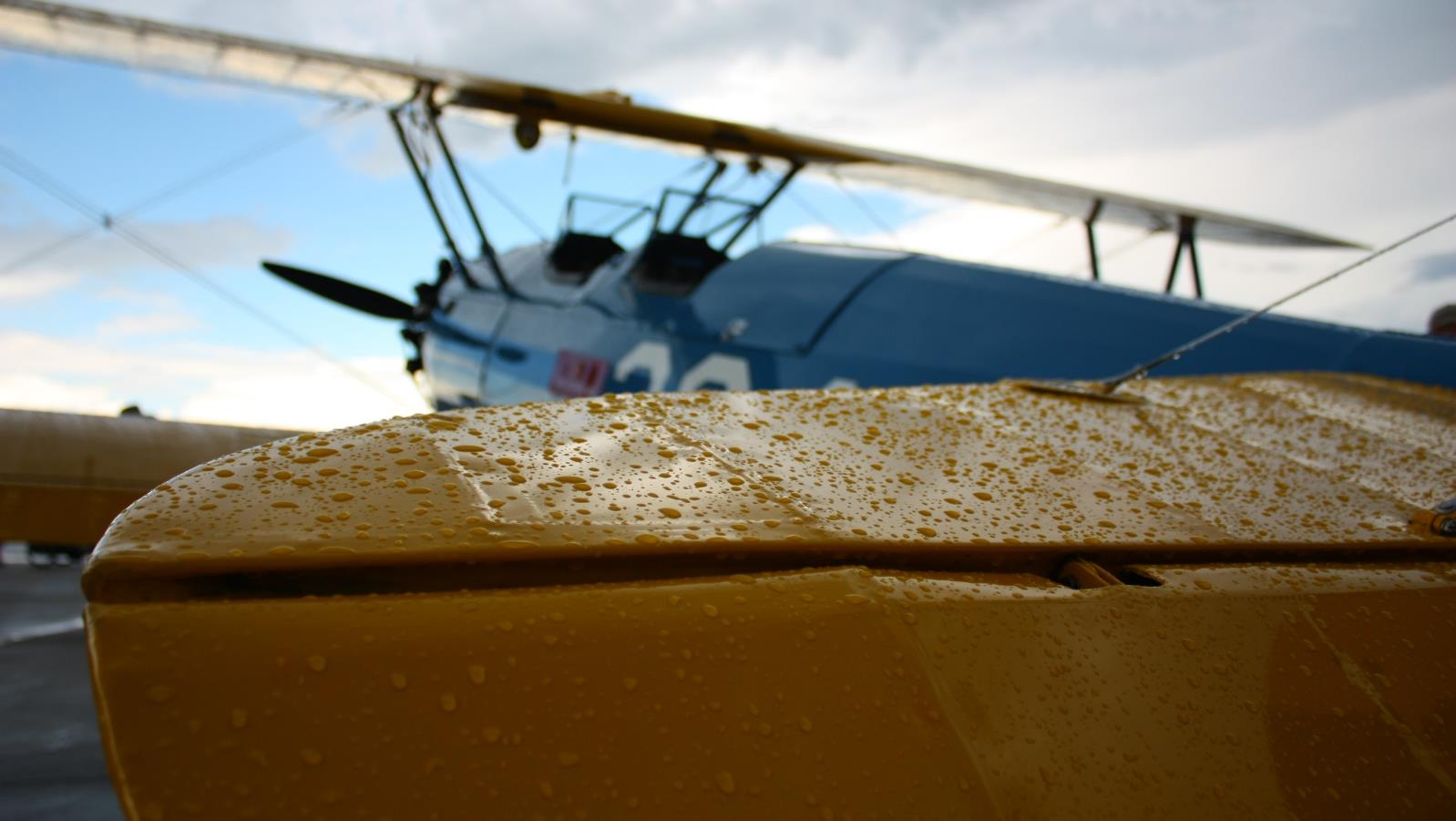 Rain
[Speaker Notes: - Don’t run out at the end of the day, or leave when it rains.]
Special Topic: Time and Atmosphere
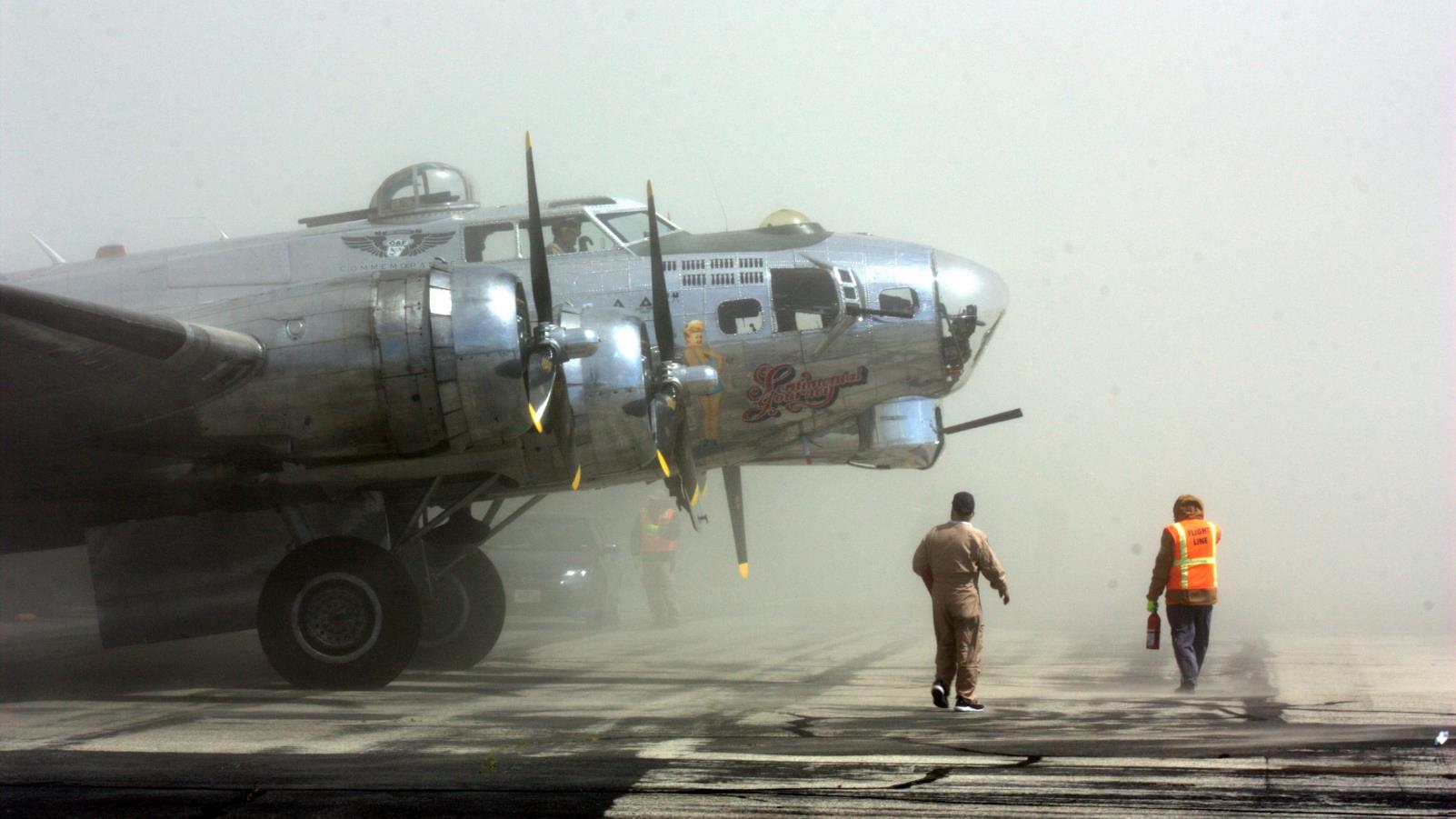 Haze / Sand
[Speaker Notes: - While to good effect, sand and debris blown from helicopters and props can damage equipment]
Special Topic: Unique and Unusual
[Speaker Notes: - Let’s go hunting!]
Special Topic: Unique and Unusual
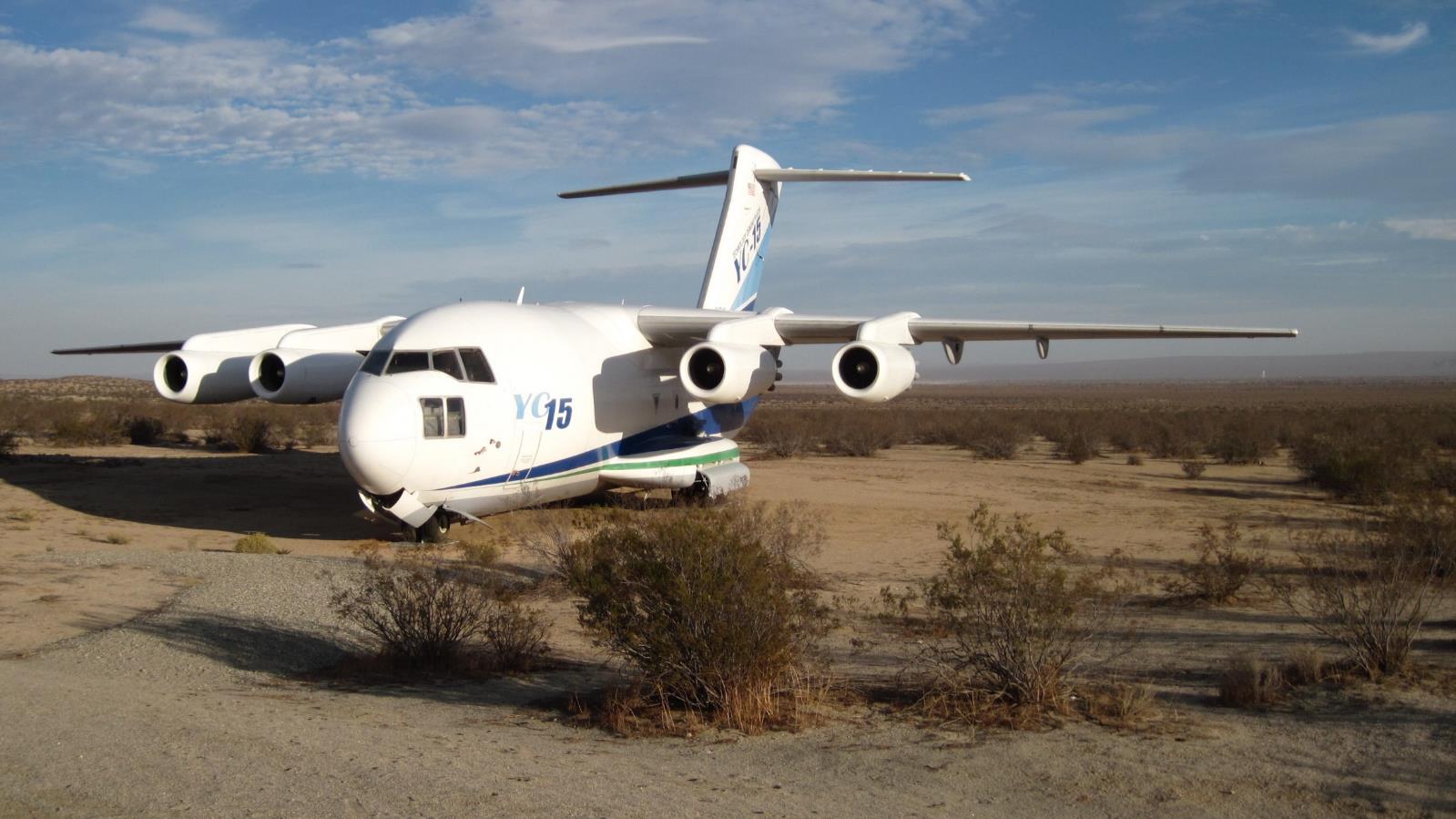 McDonnell Douglas YC-15 – Mojave, CA
[Speaker Notes: If traveling, go out of your way to find one-of-a-kind aircraft on display]
Special Topic: Unique and Unusual
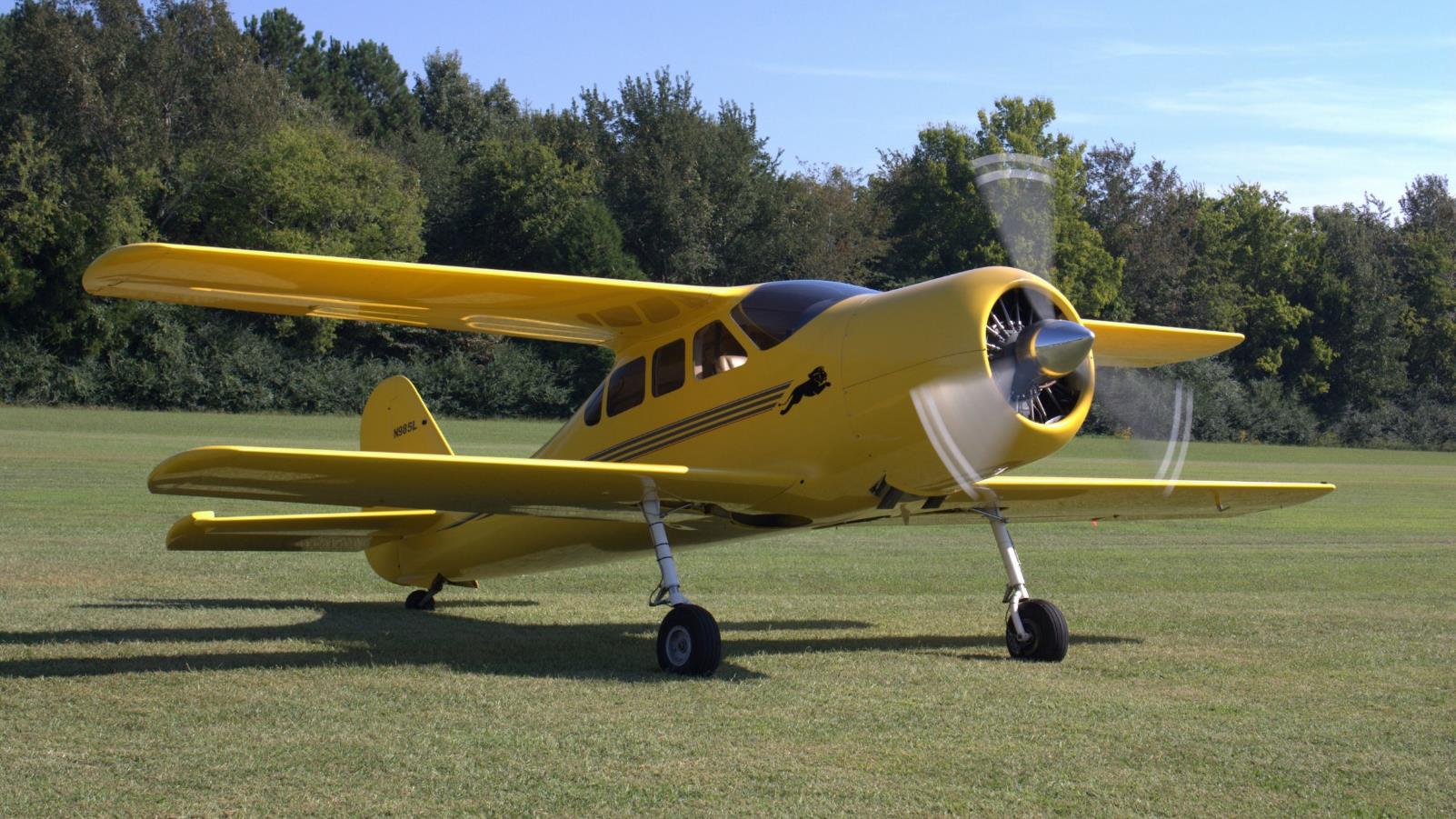 Griffon Lionheart Prototype – Huntsville, AL
[Speaker Notes: - Hobbyists keep vintage and custom-built aircraft alive]
Special Topic: Unique and Unusual
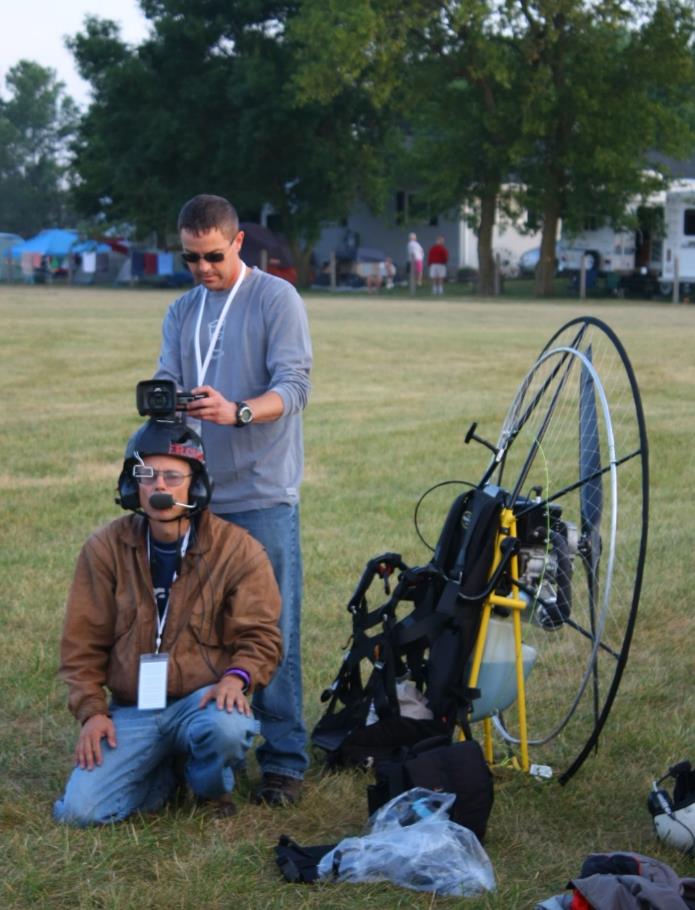 … And this guy is an Aircraft, too!
[Speaker Notes: - Expand your ideas of what an aircraft can be]
Safety First!
Be safety-conscious around AIRCRAFT
Aircraft have sharp edges and instruments, often at eye-level
Aircraft have fragile surfaces that are easily damaged if touched
Propellers can start if pushed and are difficult to see when moving; stay out of propeller arcs
Jet intakes and blast are almost invisible; stay clear of intakes and exhausts.
Be aware of hot surfaces from engines and the sun
NEVER touch a plane unless the owner says you may
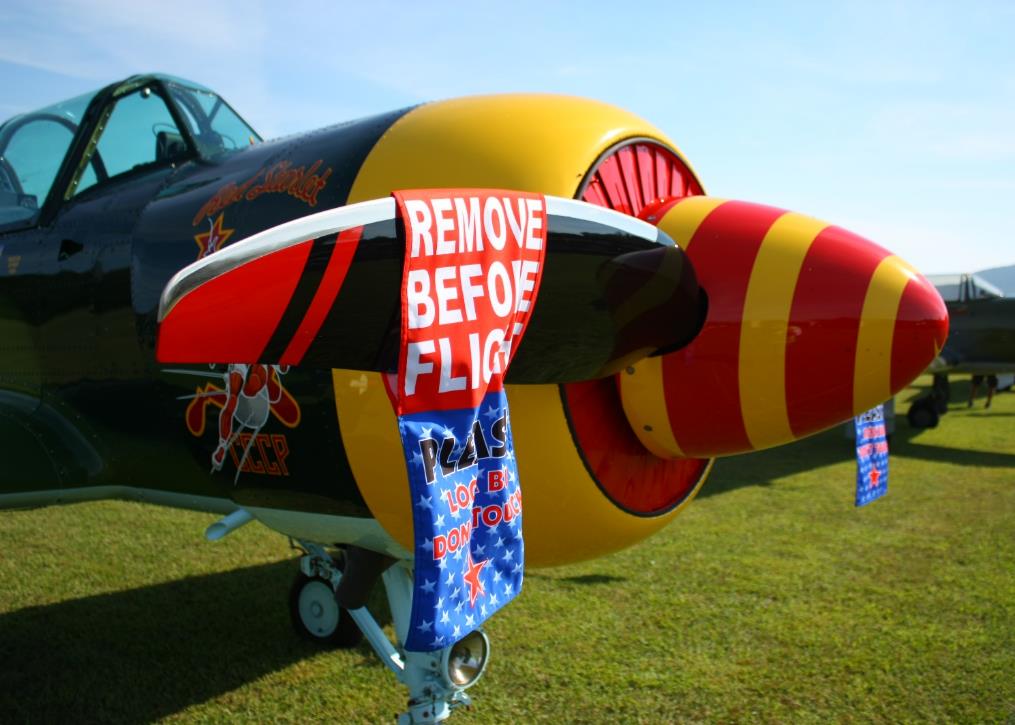 Safety First!
Be safety-conscious at AIRPORTS
No drones!
Keep small children close
NEVER walk onto active taxiways or runways
NEVER walk in front of moving aircraft; pilots have poor visibility

Be safety-conscious OUTSIDE
There is no shade at airports: bring sunscreen, big hats, and plenty of water
Bring hearing protection if you have sensitive ears
Be prepared to walk and stand on hard surfaces
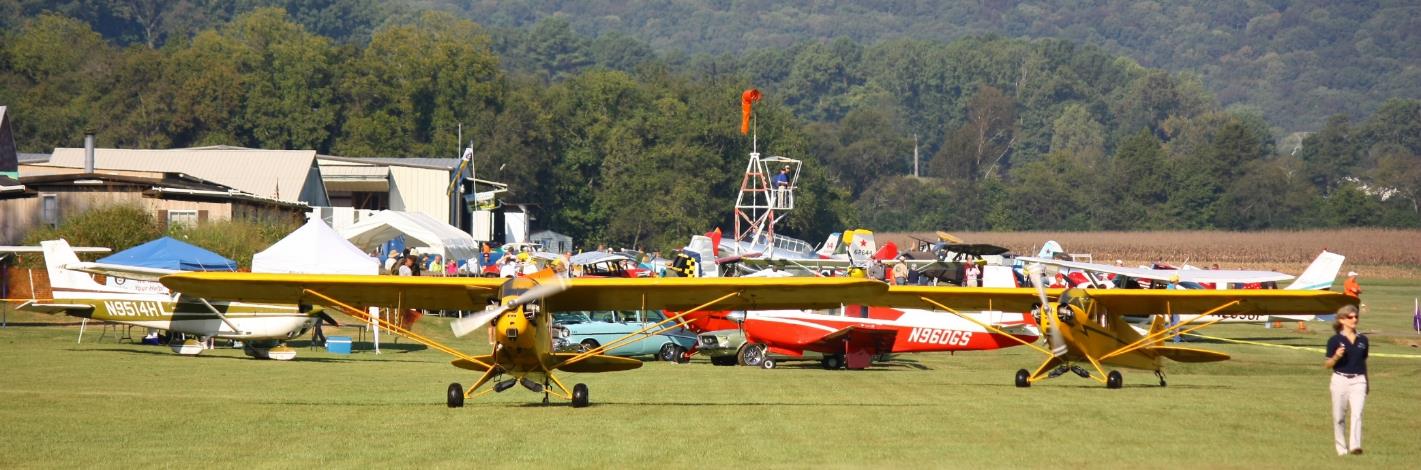 Resources
Museums
National Air and Space Museum (Mall and Dulles)
The National Museum of the United States Air Force — Dayton, OH
National Naval Aviation Museum — Pensacola, FL
The Museum of Flight — Seattle, WA
EAA Aviation Museum – Oshkosh, WI
College Park Aviation Museum

Airshows
AirVenture – Oshkosh, WI
Sun ‘n Fun – Lakeland, FL
Reno Air Races – Reno, NV
Andrews Air Force Base Air Show
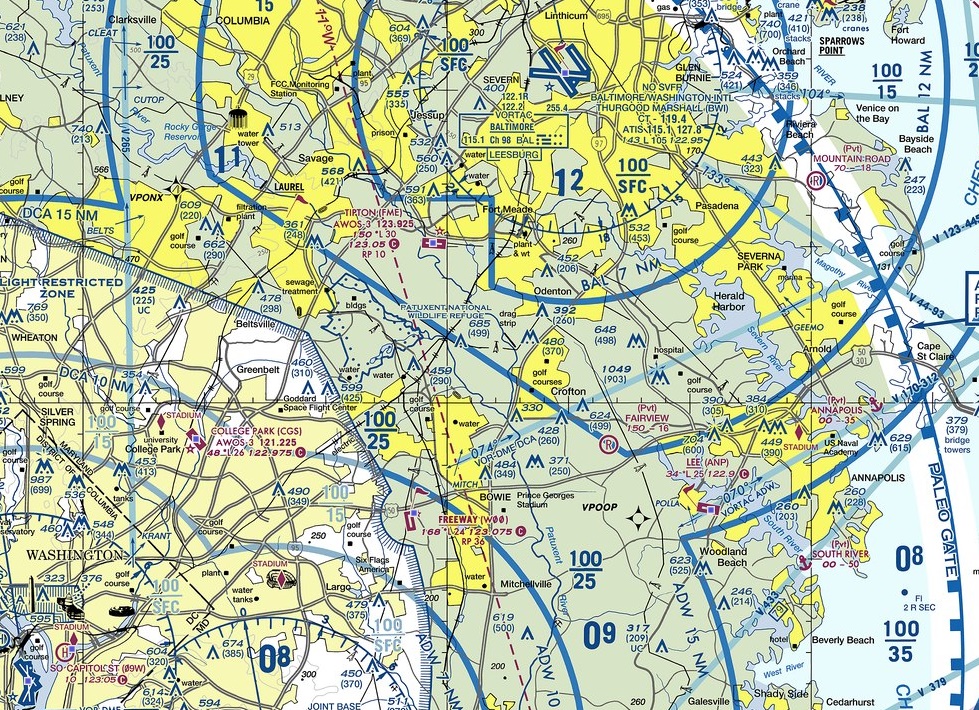 Resources
Aircraft Owners and Pilots Association
Experimental Aircraft Association
Airliners.NET


Nikon - Taking Great Photographs at Airshows
DPReview – Aviation Photography
Sport Aviation
In the Cockpit
EAA Oshkosh: The Best AirVenture Photography
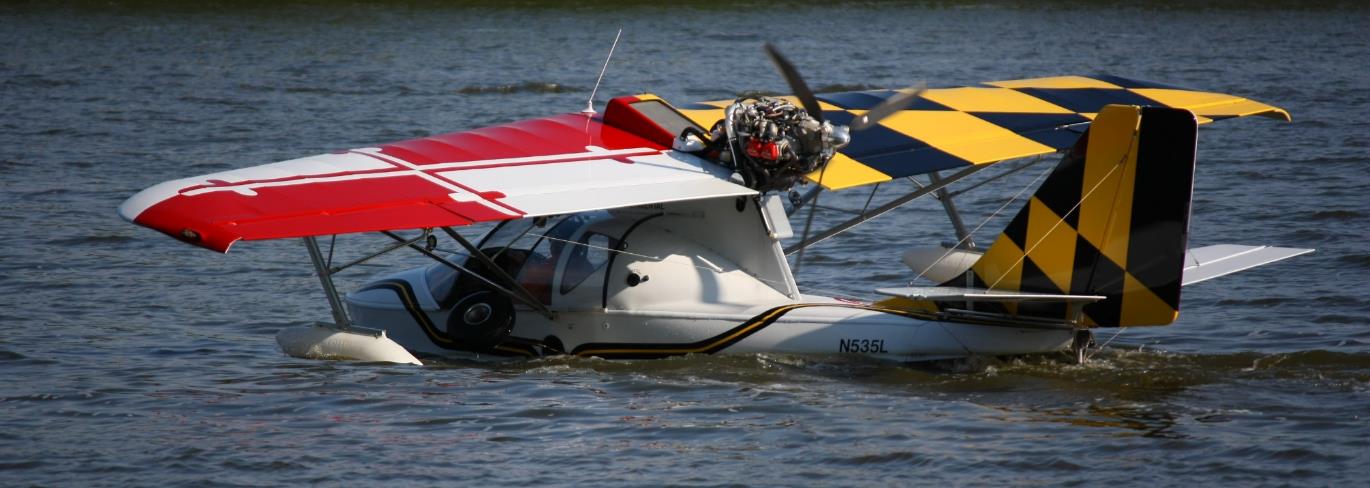 Be Inspired!
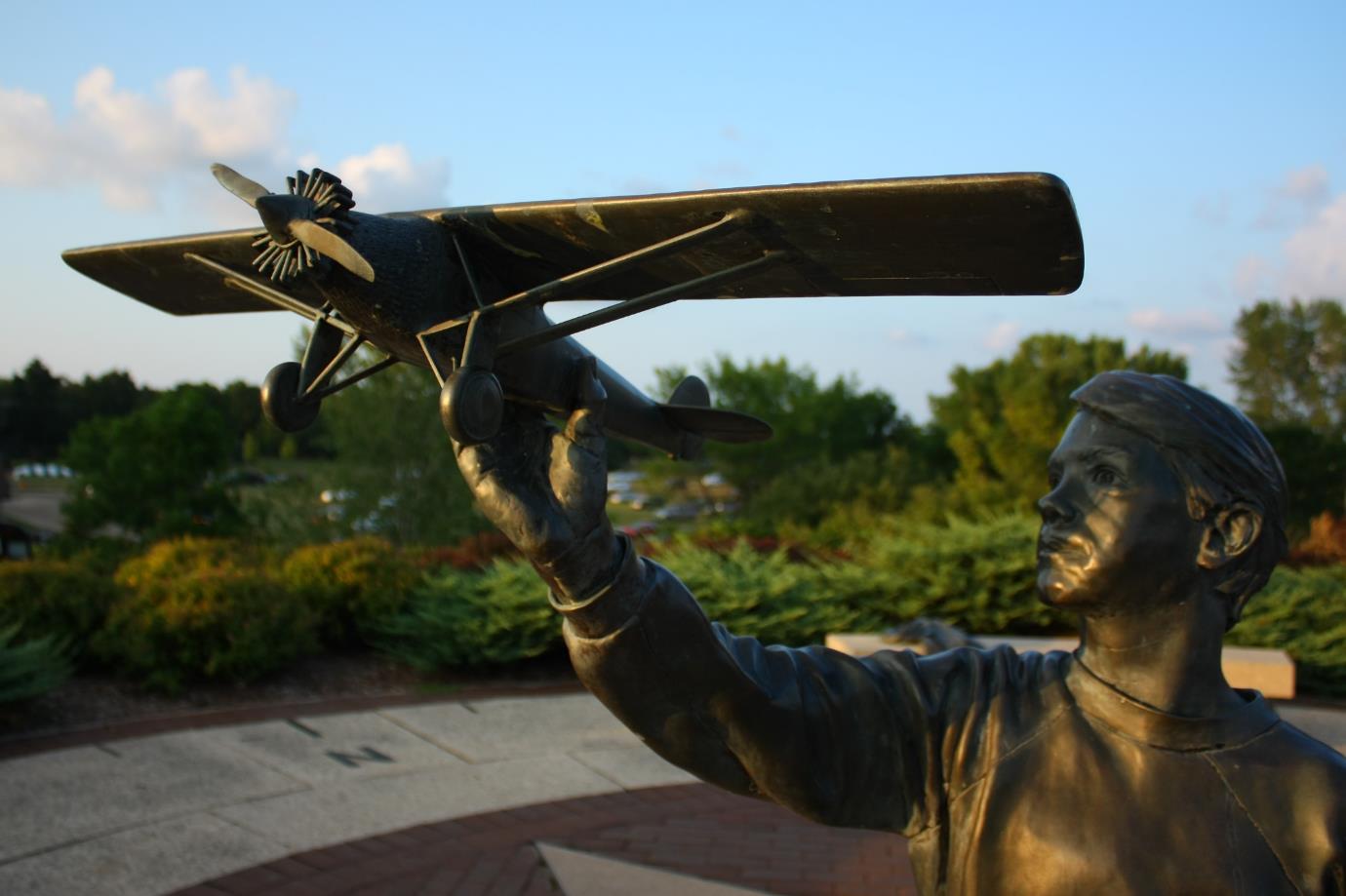 [Speaker Notes: Practice, have fun, be inspired]
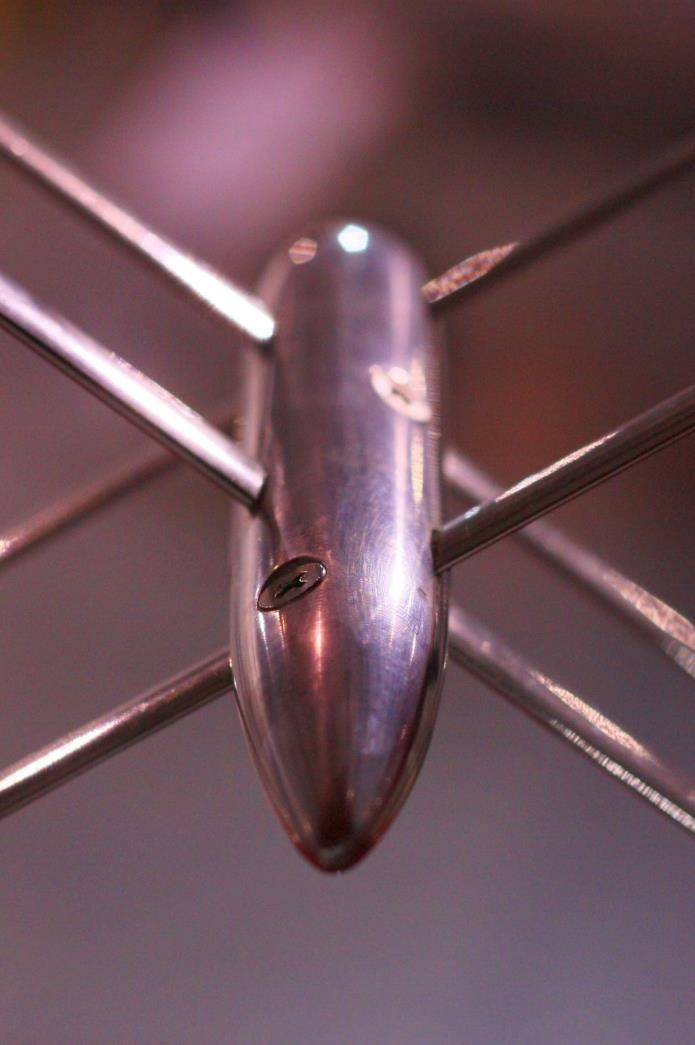 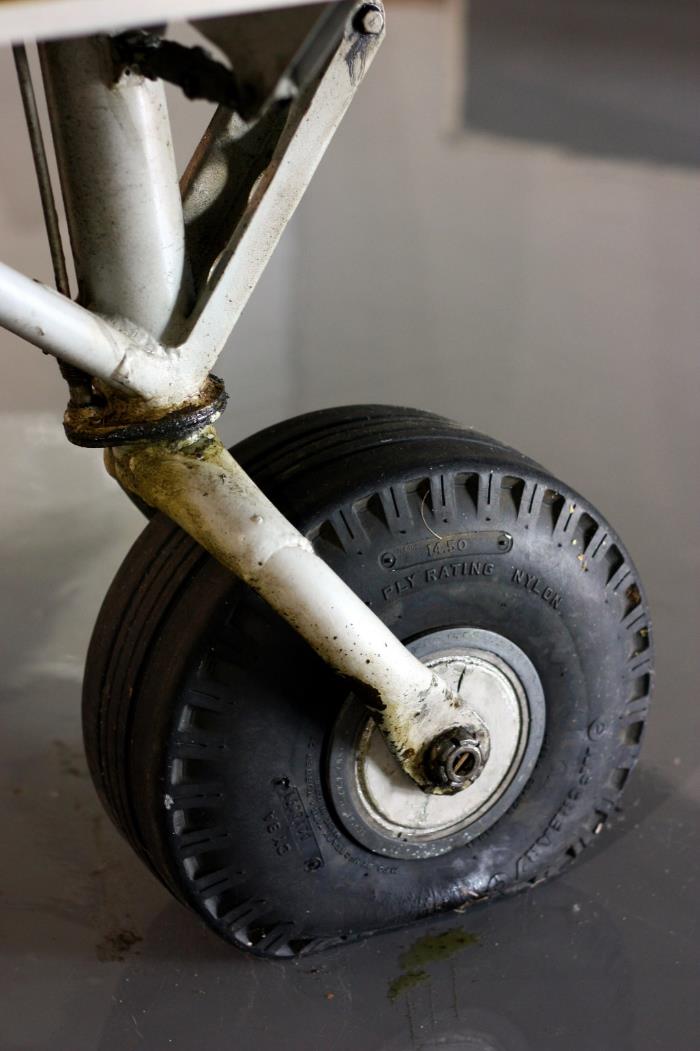 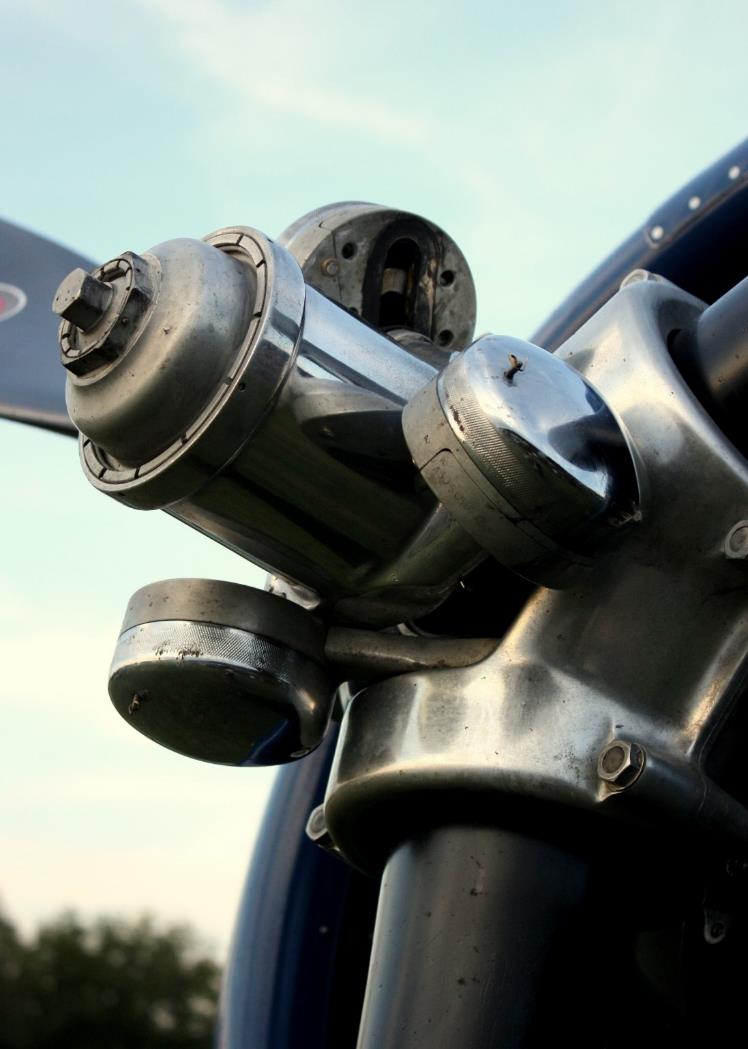 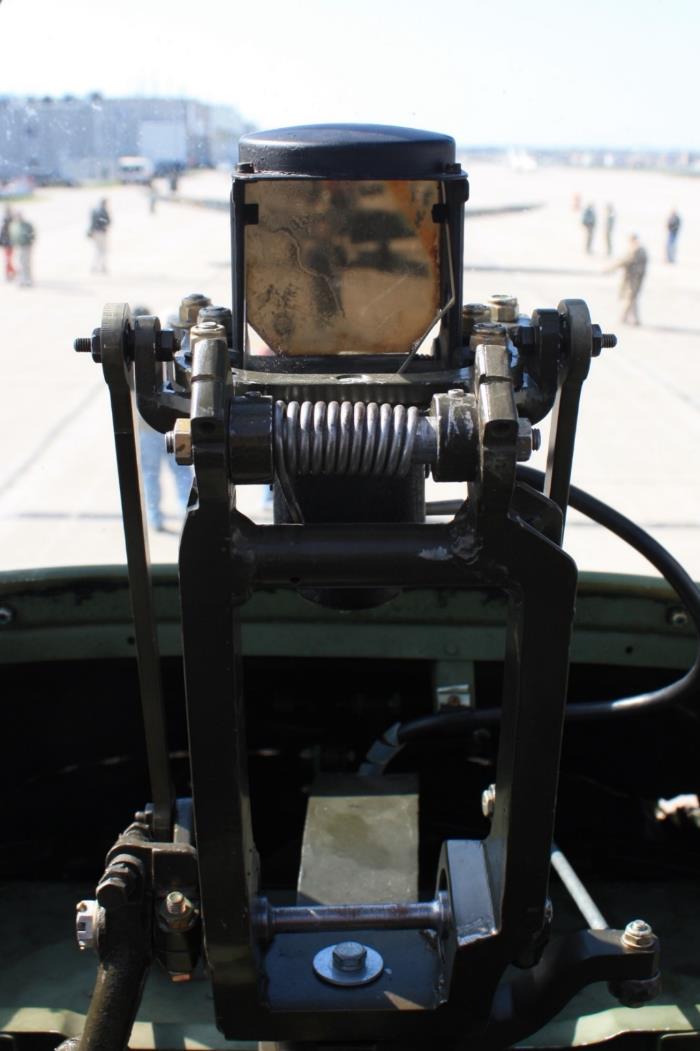